Rock ‘n’ Roll
A slideshow of images from Museums Victoria's collection exploring
teenage trends from the 1950s and 60s.
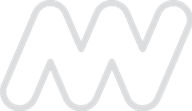 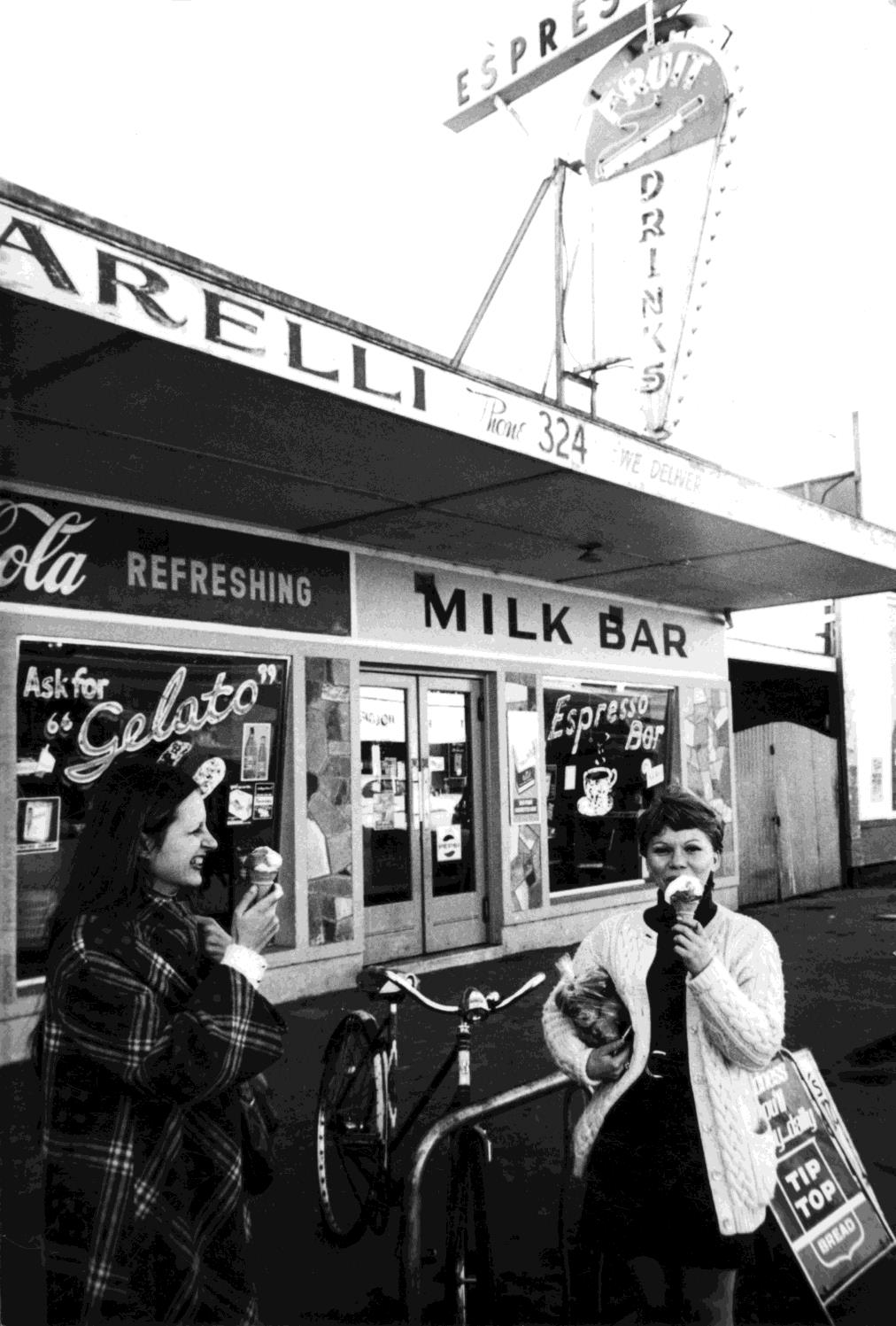 Girls eating ice creams
outside a milk bar.
Werribee, VIC. 1960

Photographer: Unknown
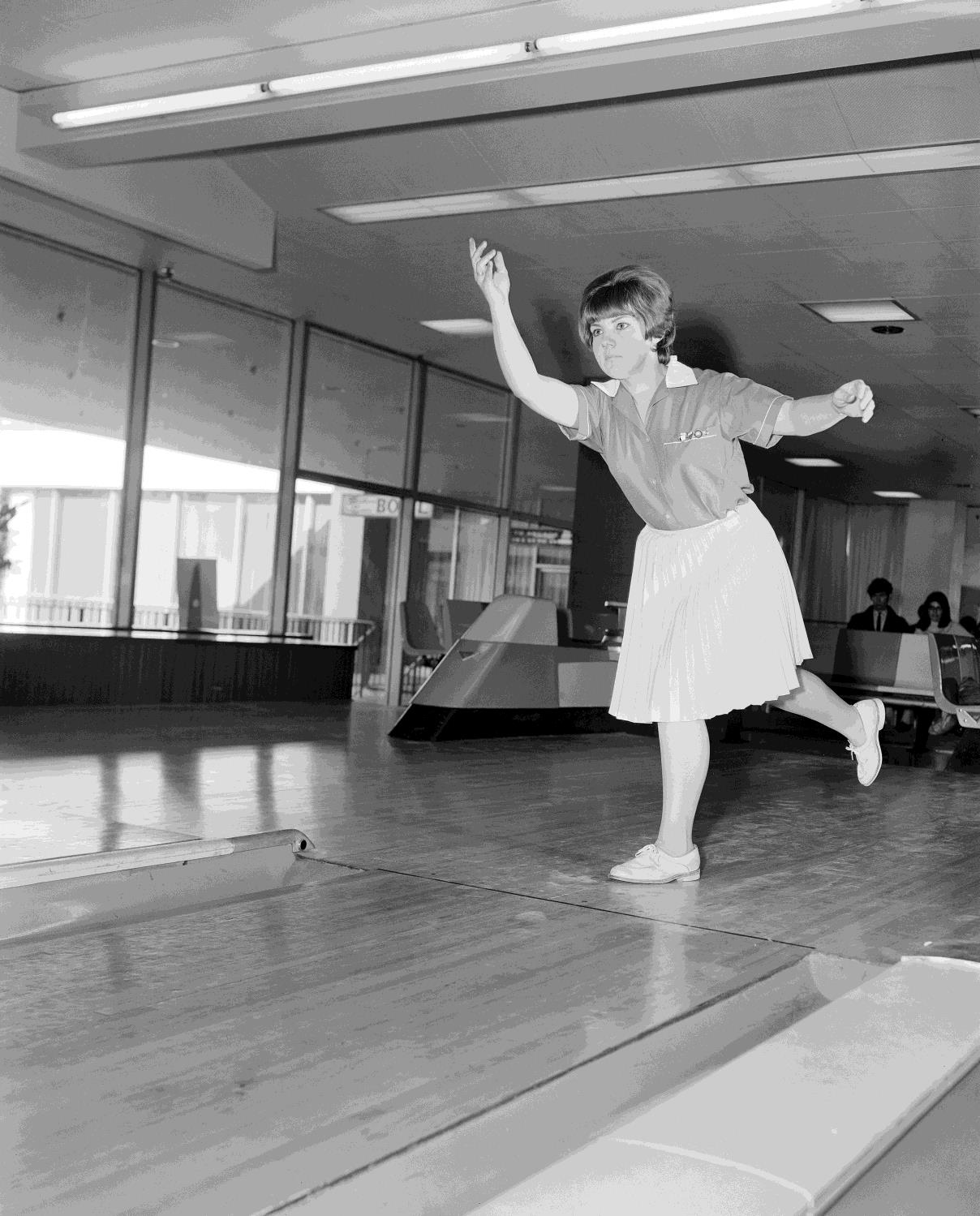 Woman 10-pin bowling.  Southern Cross,  Melbourne.

Photographer:
Laurie Richards
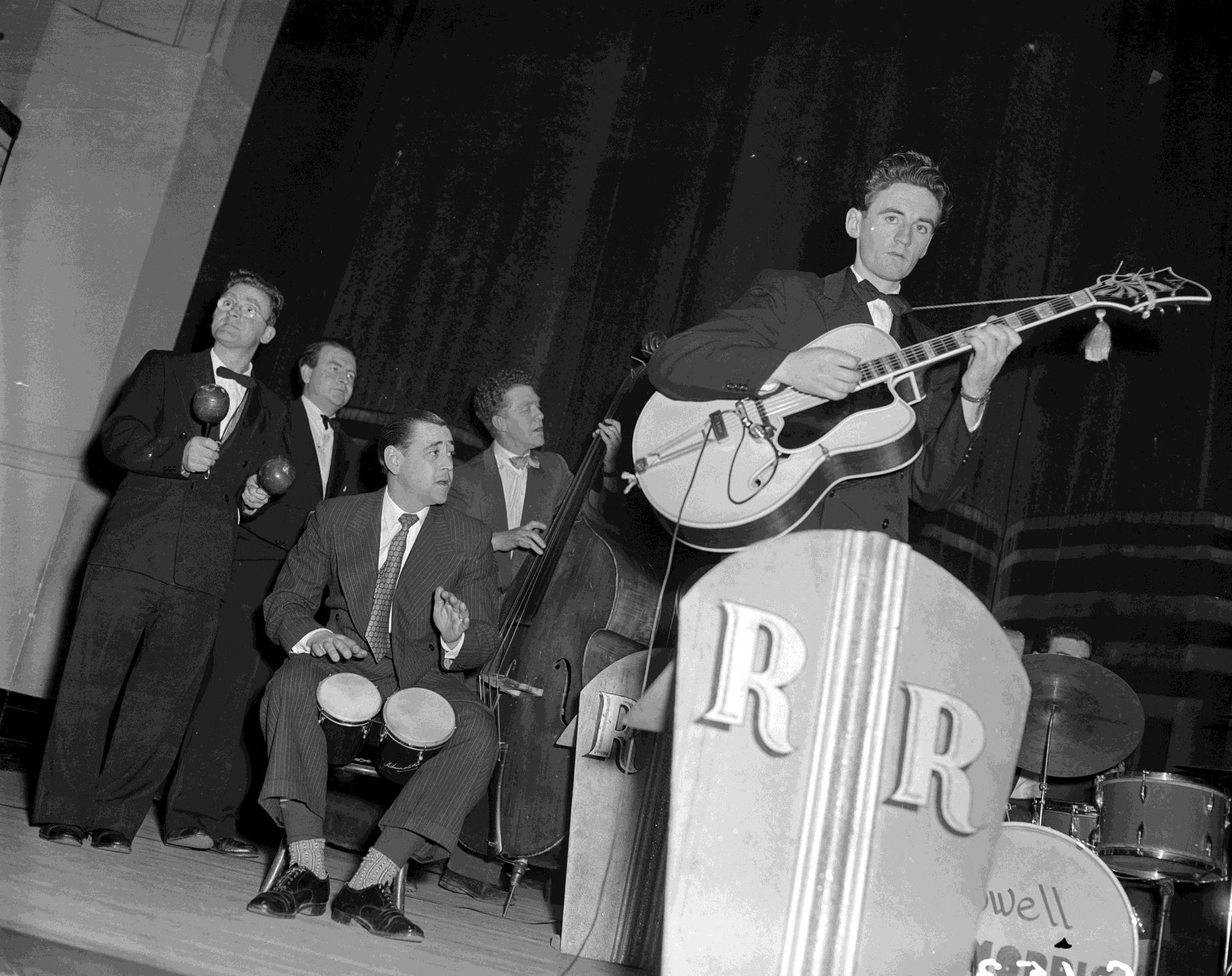 Band performing at the
Melbourne Town Hall.
Melbourne, VIC. 1953

Photographer: Unknown
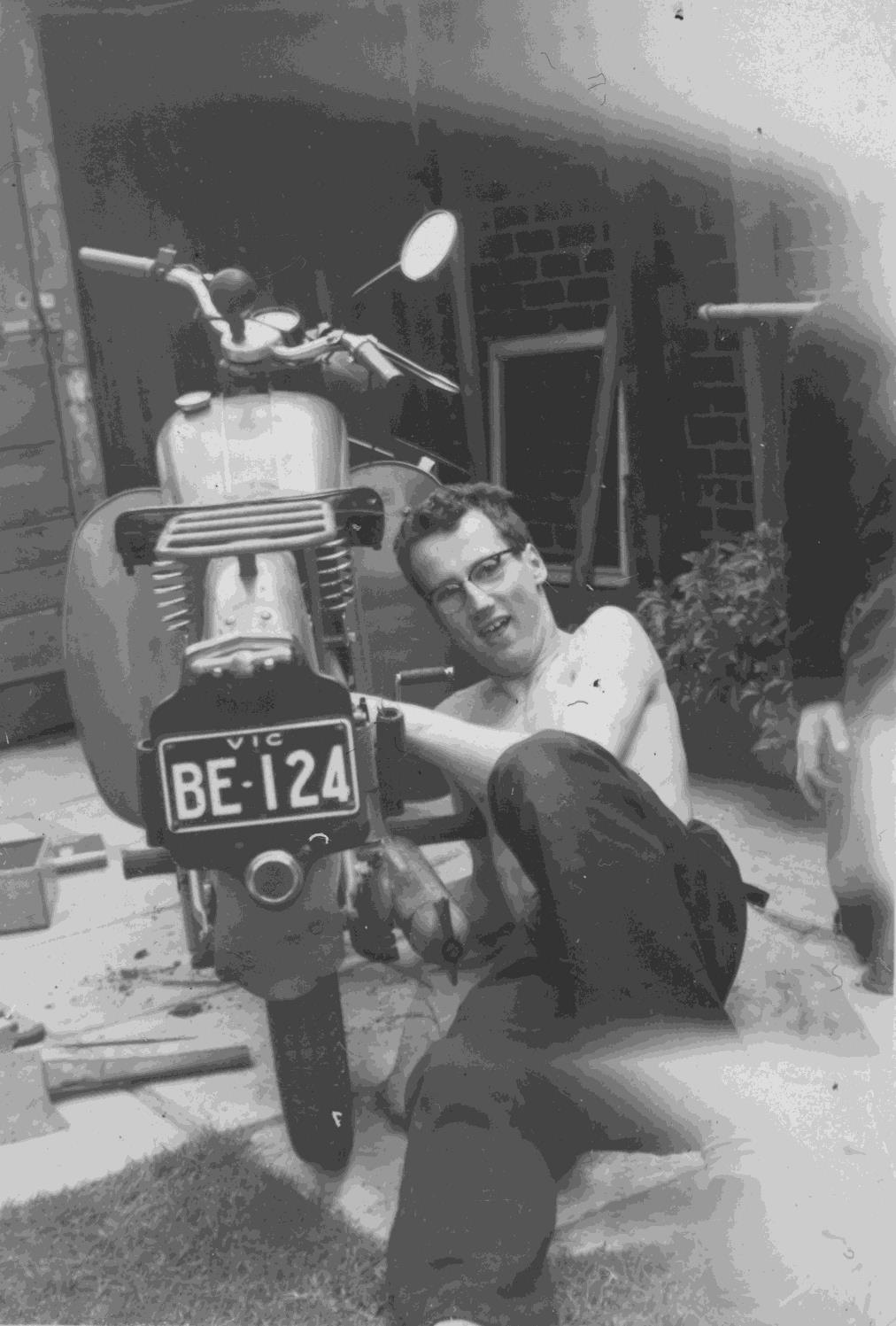 A young man cleaning his BSA  Bantam motor bike.
Flemington, VIC. 1956

Photographer: Unknown
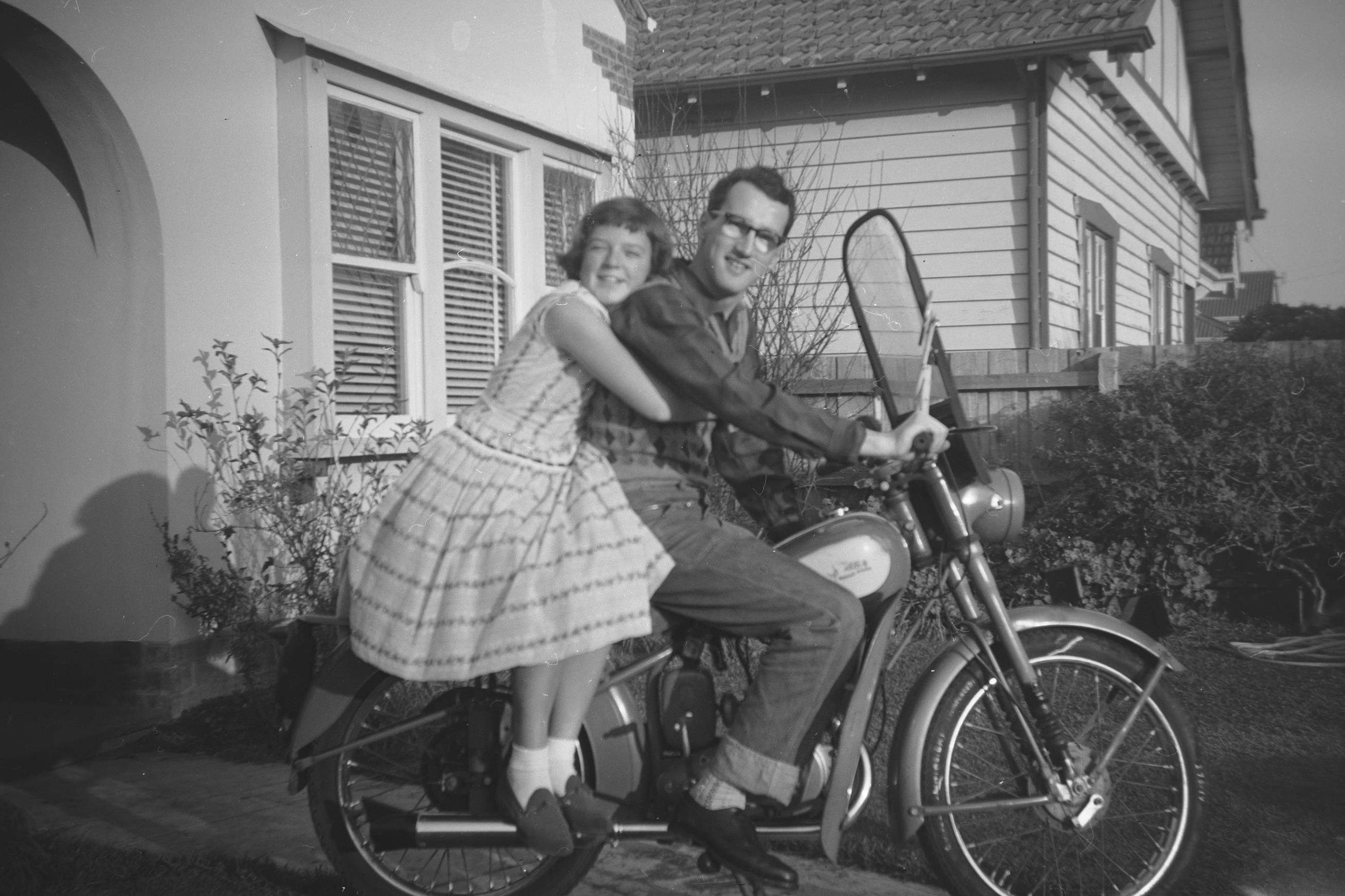 Couple sitting  on a motorbike.  Yarraville, VIC.
1958

Photographer:  Jean Lorraine  Moore
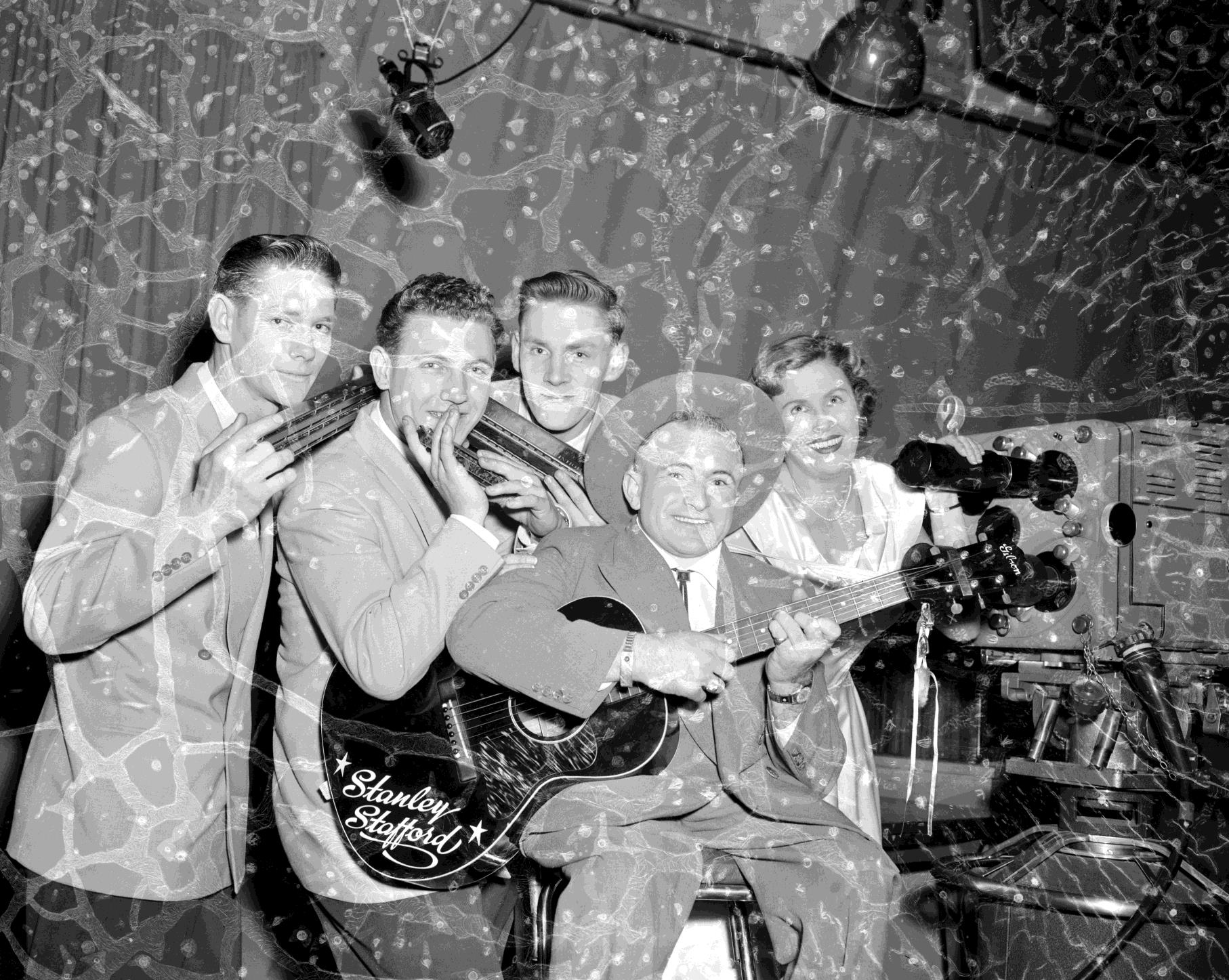 Group of musicians in a  recording studio. Melbourne,  1957

Photographer: Laurie Richards
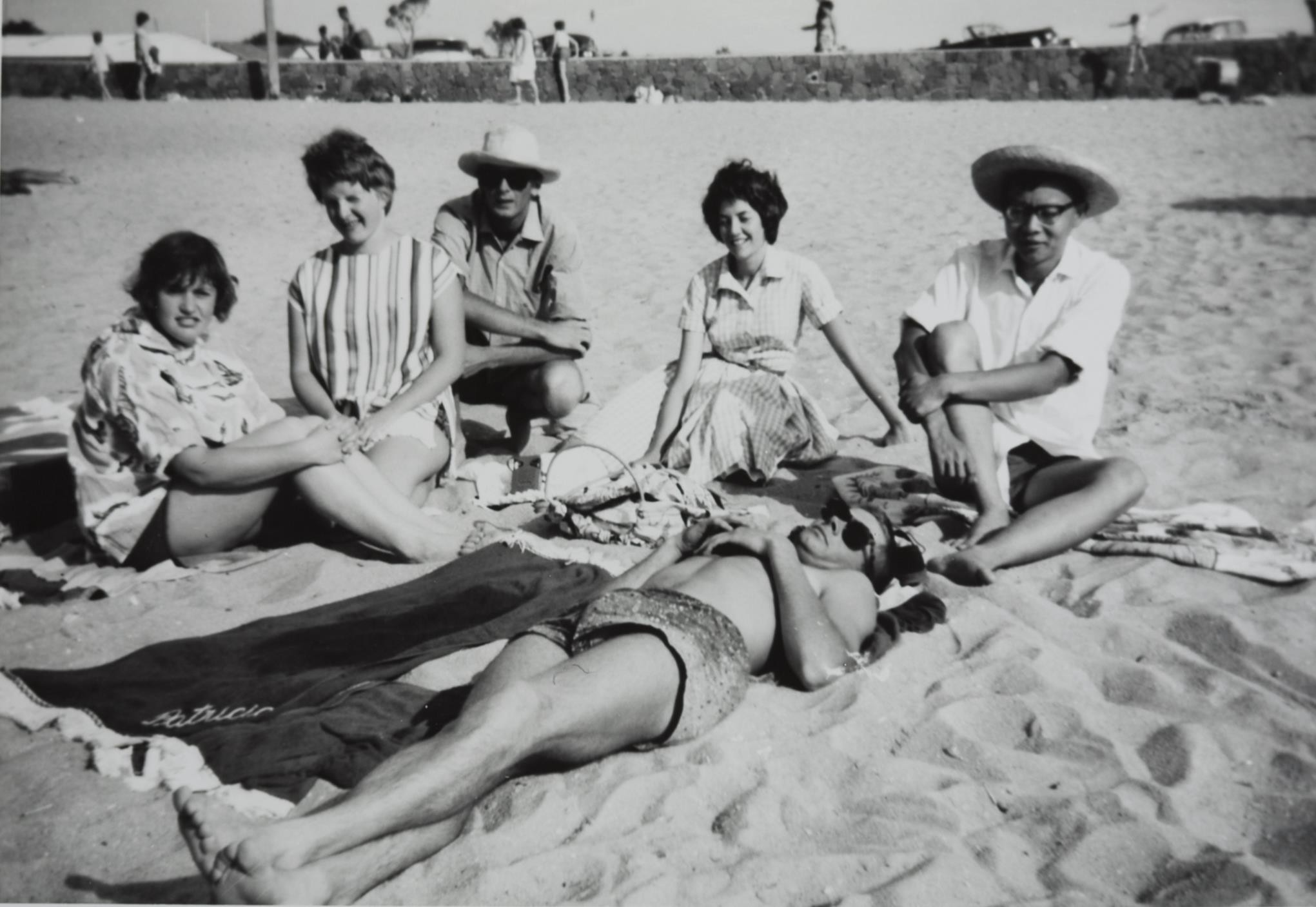 Group of friends at
the beach.
Mordialloc,	1962

Photographer:  Patricia Vanstan
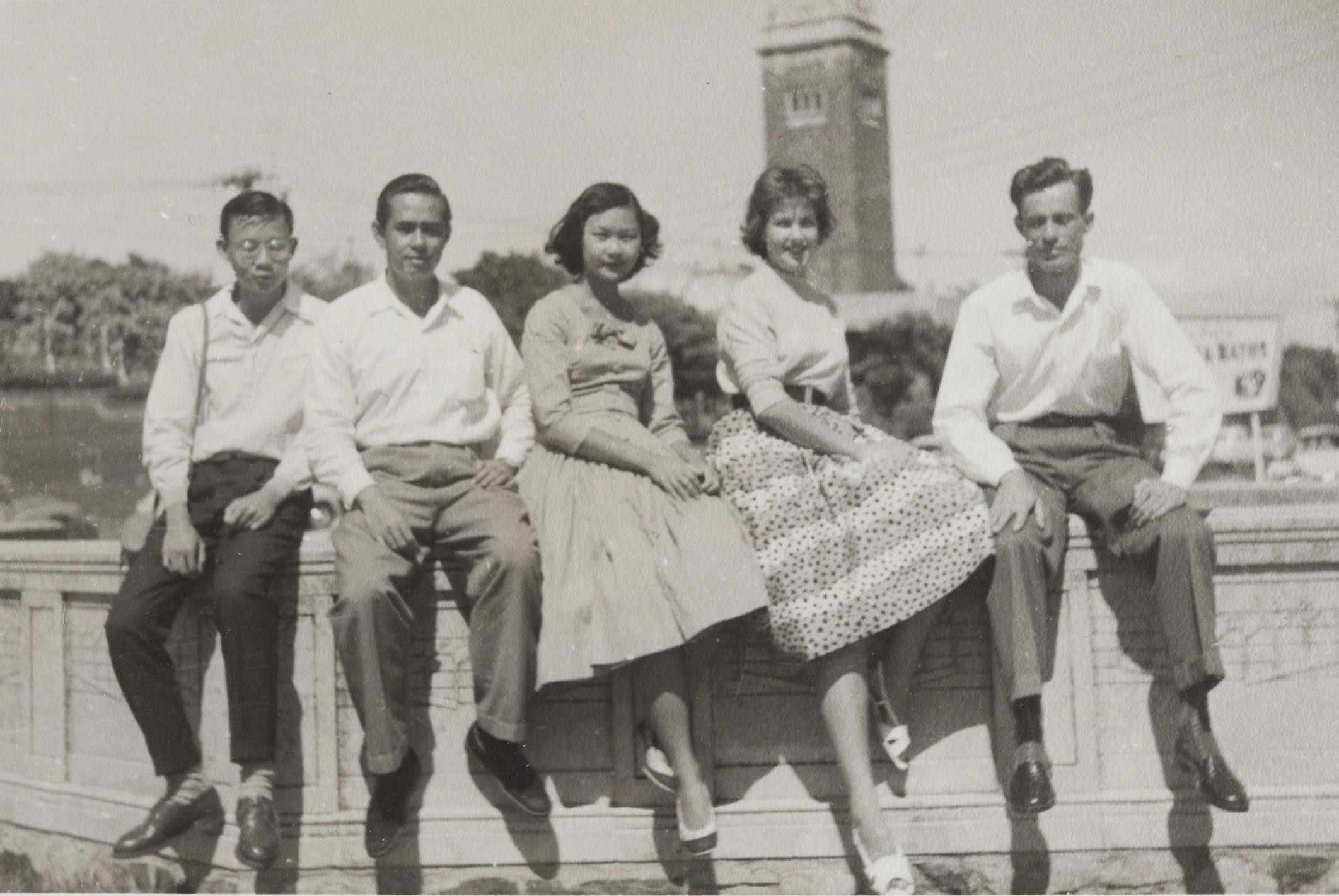 Group of friends  hanging out at  the Oslo Hotel  youth hostel. St  Kilda, VIC. 1959

Photographer:
Bob Davis
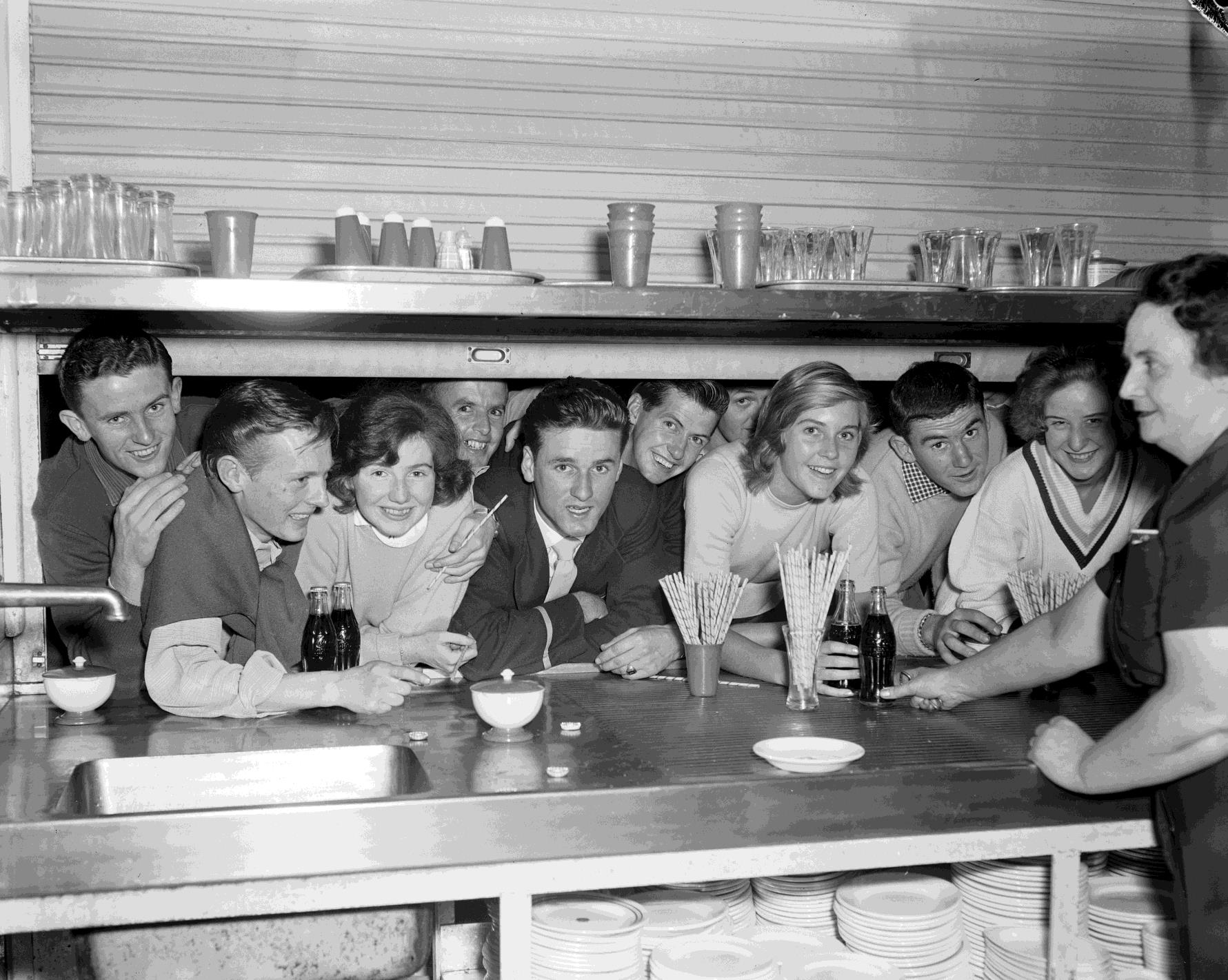 Group of teenagers looking  through a kiosk window at a  dance. 1959

Photographer: Laurie Richards
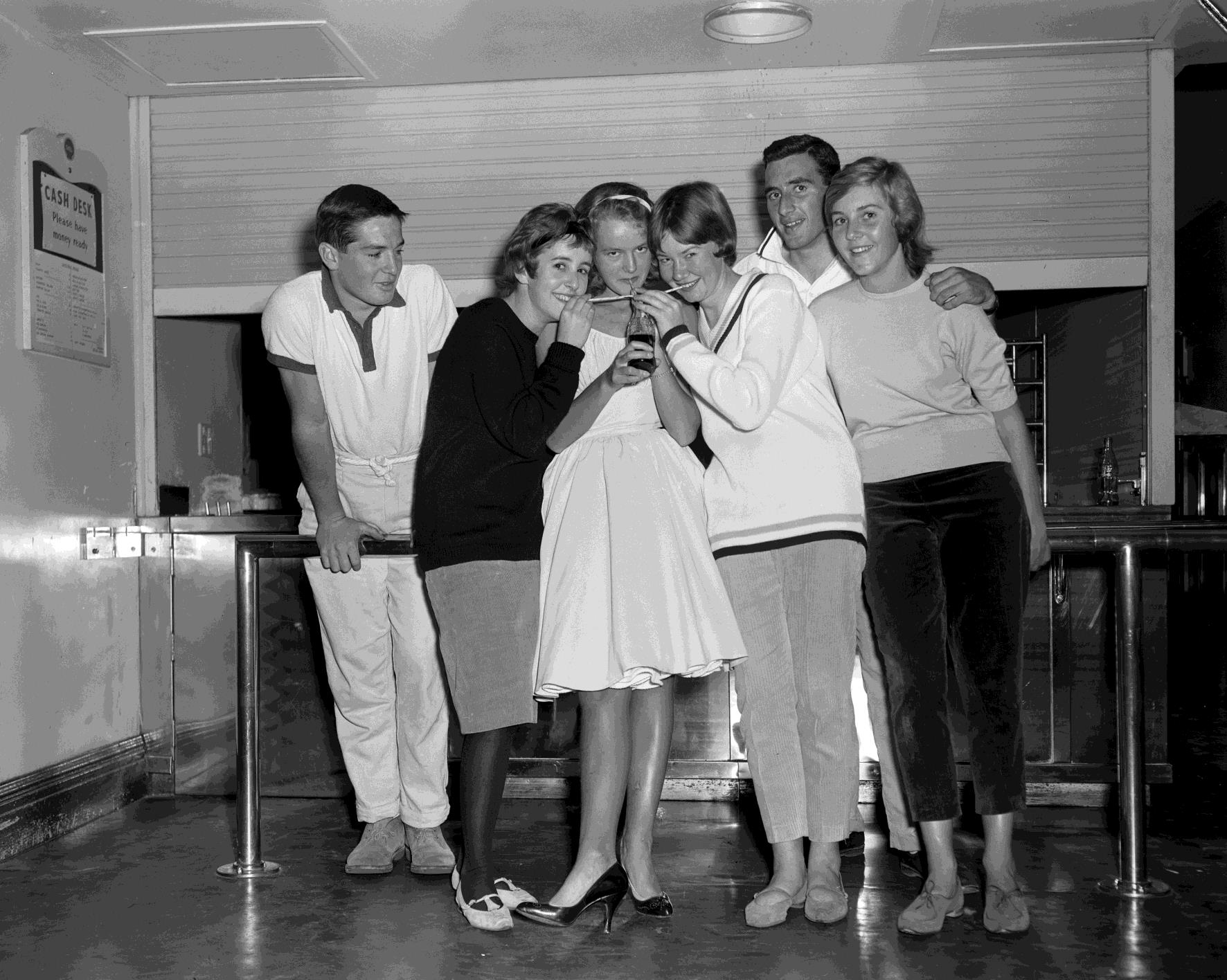 Teenagers drinking soda. 1959

Photographer: Laurie Richards
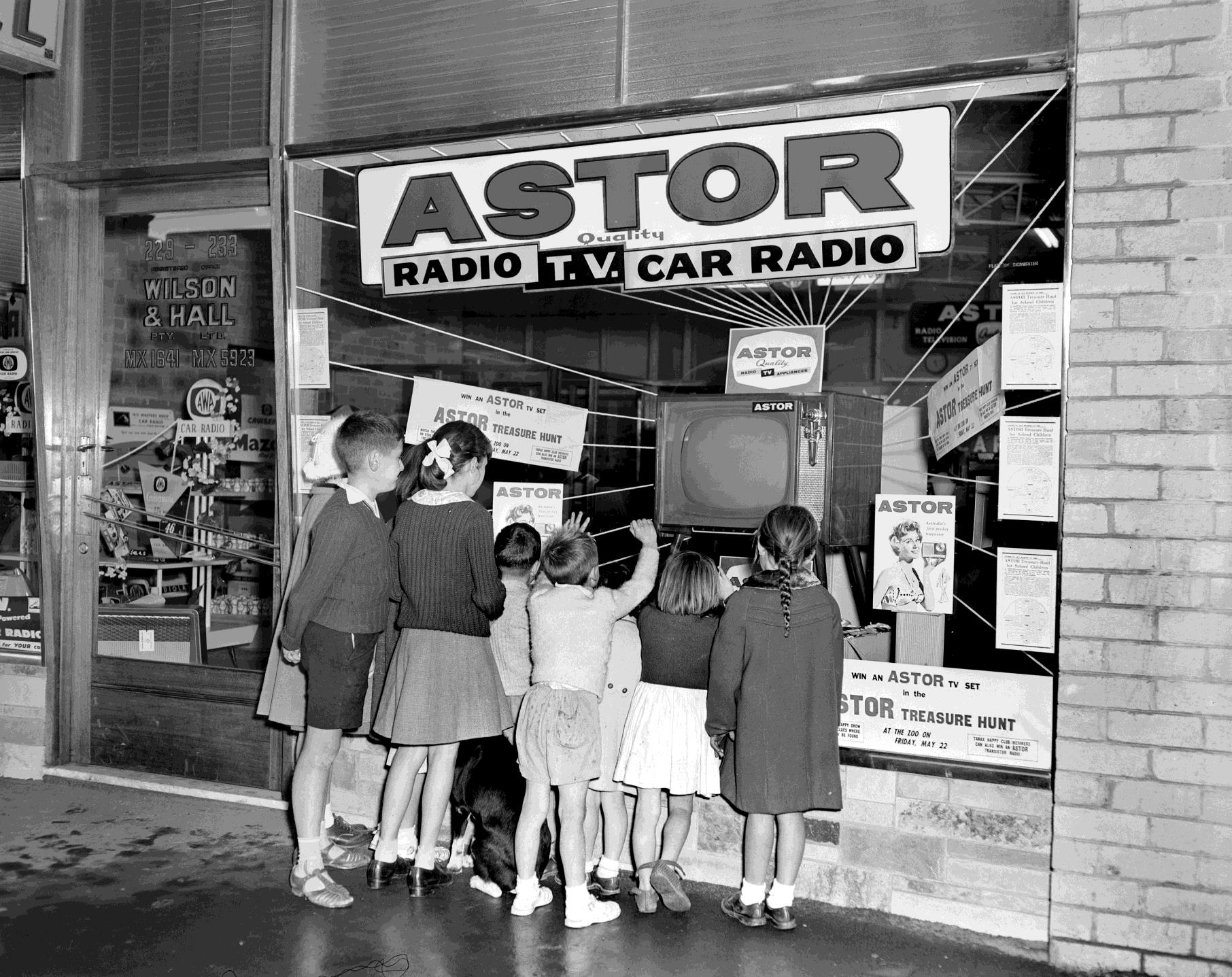 Group of children watching TV  through an electronics store  window. South Melbourne, VIC.  1959

Photographer: Laurie Richards
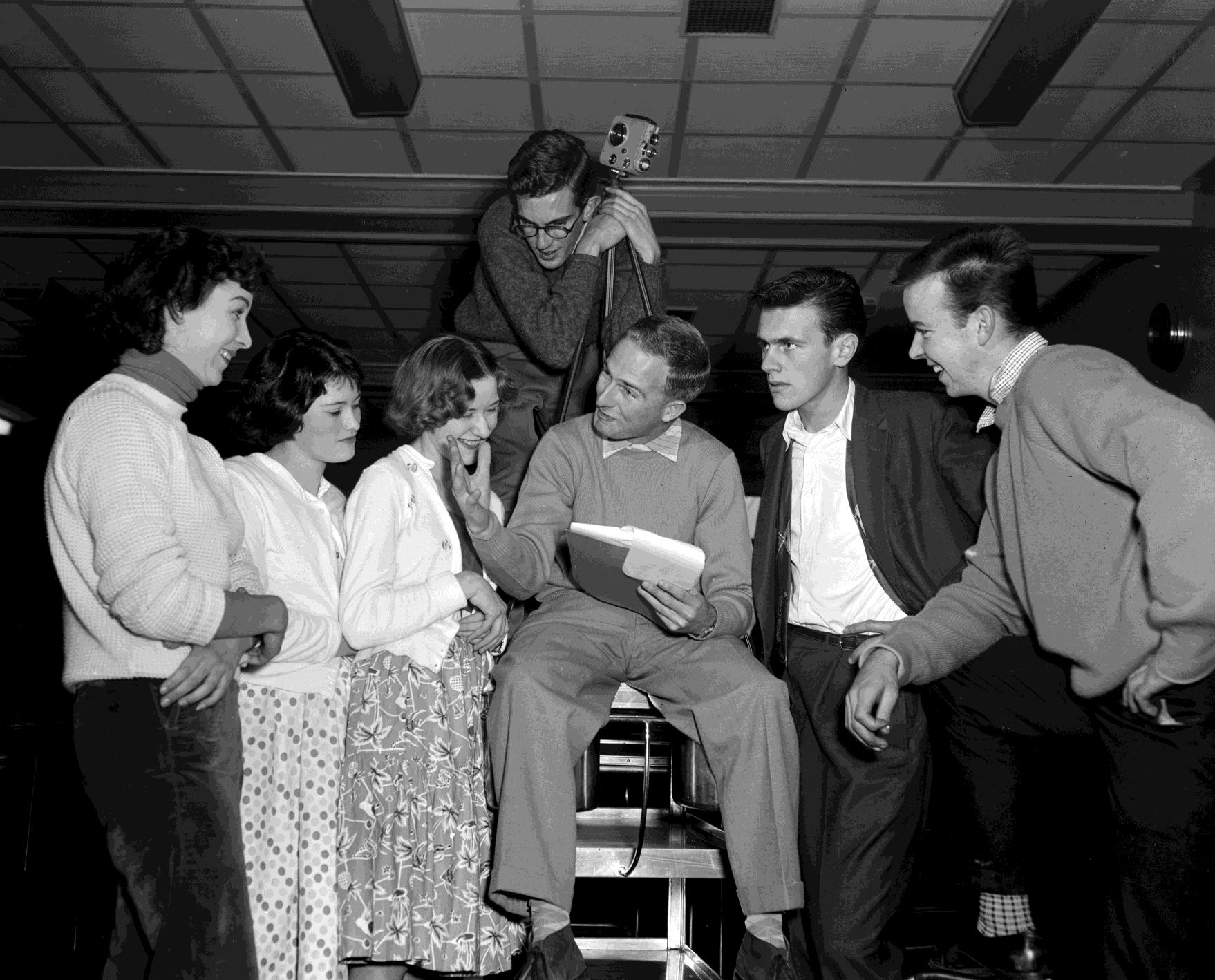 Group of teenagers filming a  local dance. 1959

Photographer: Laurie Richards
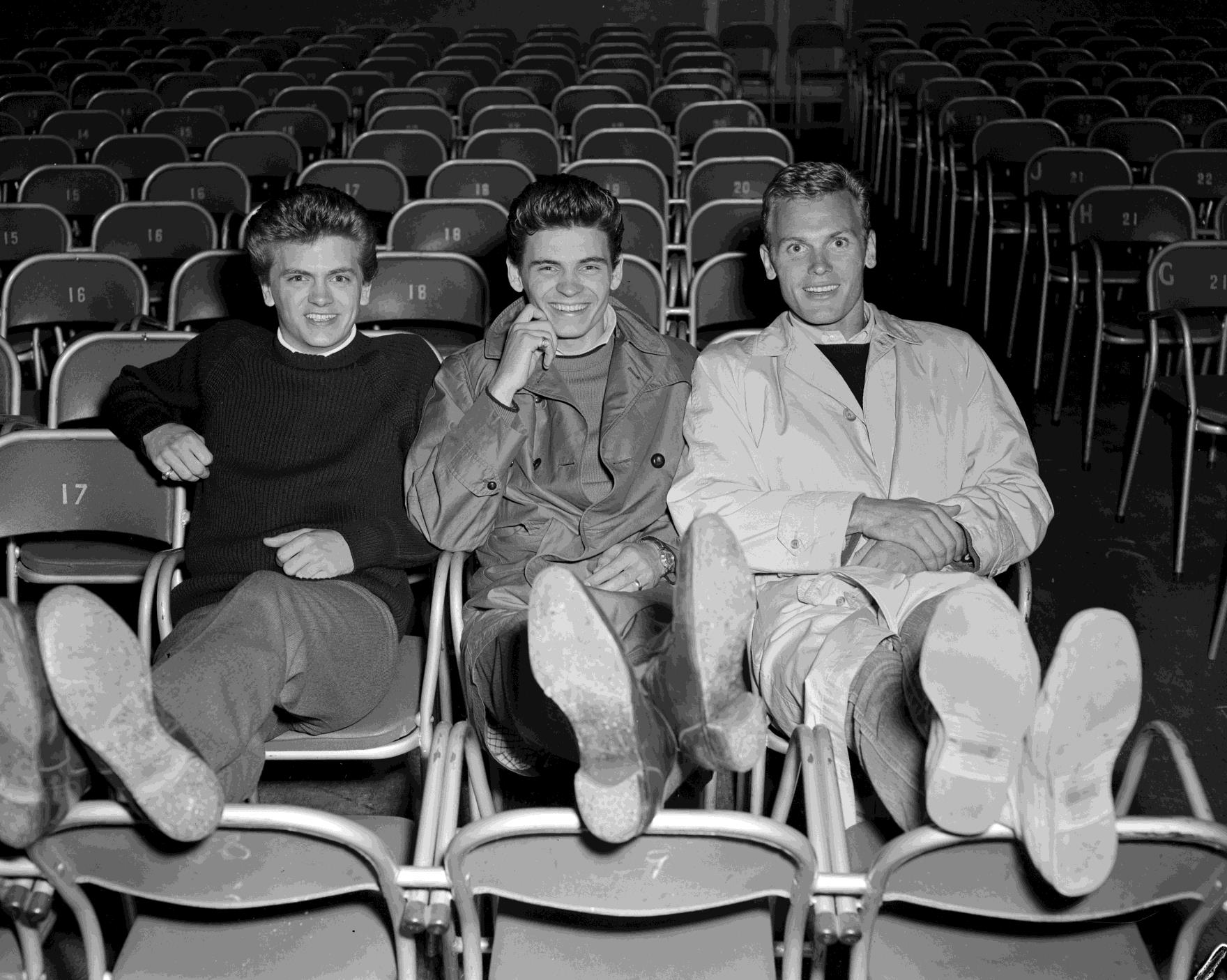 Three boys relaxing at 3XY  Radio Station. 1959

Photographer:  Laurie Richards
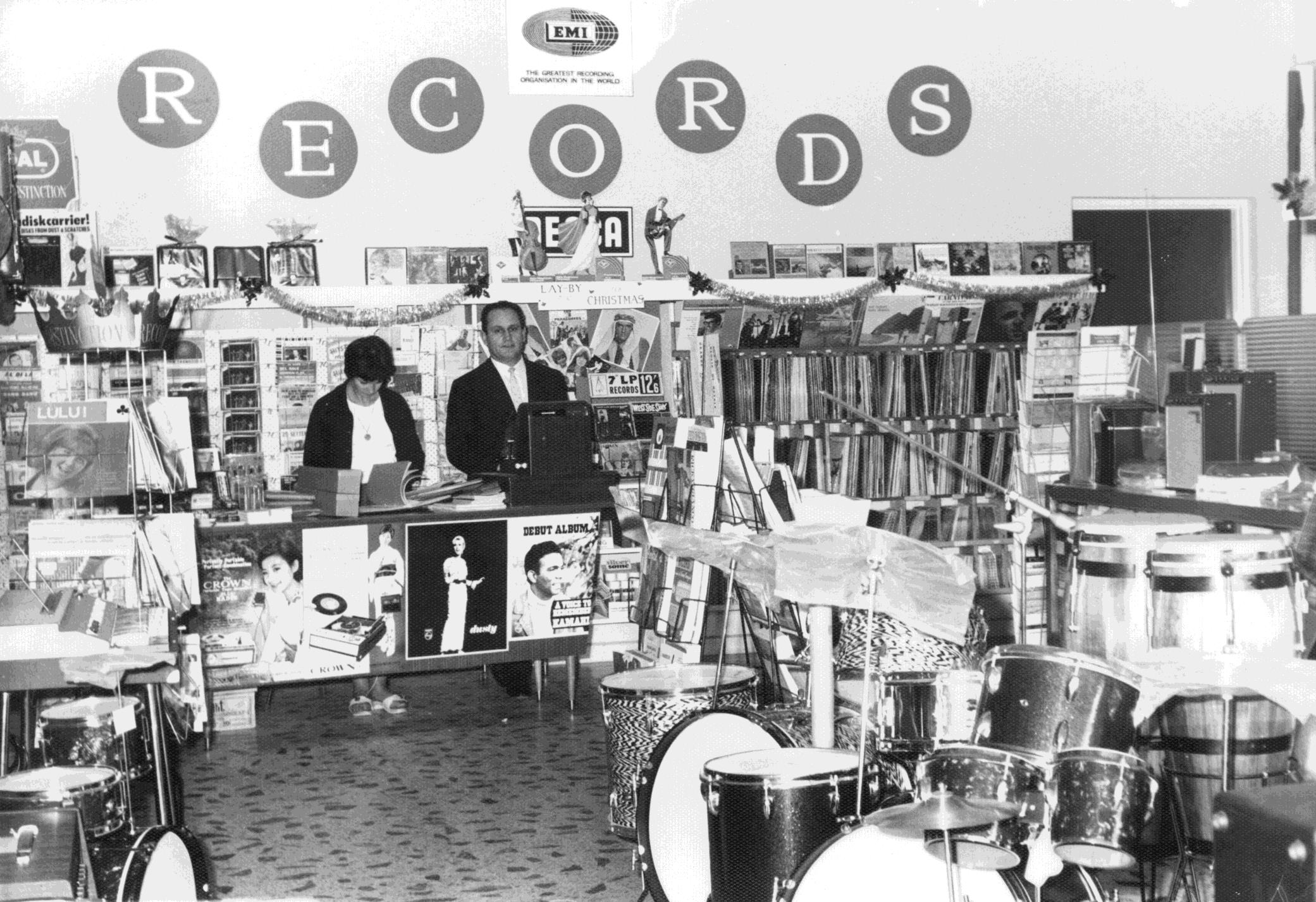 Jo and Ugo  Ceresoli behind  the counter of  their store,  Mondo Music,  on Lygon  Street. Carlton,  VIC. 1960

Photographer:  Unknown
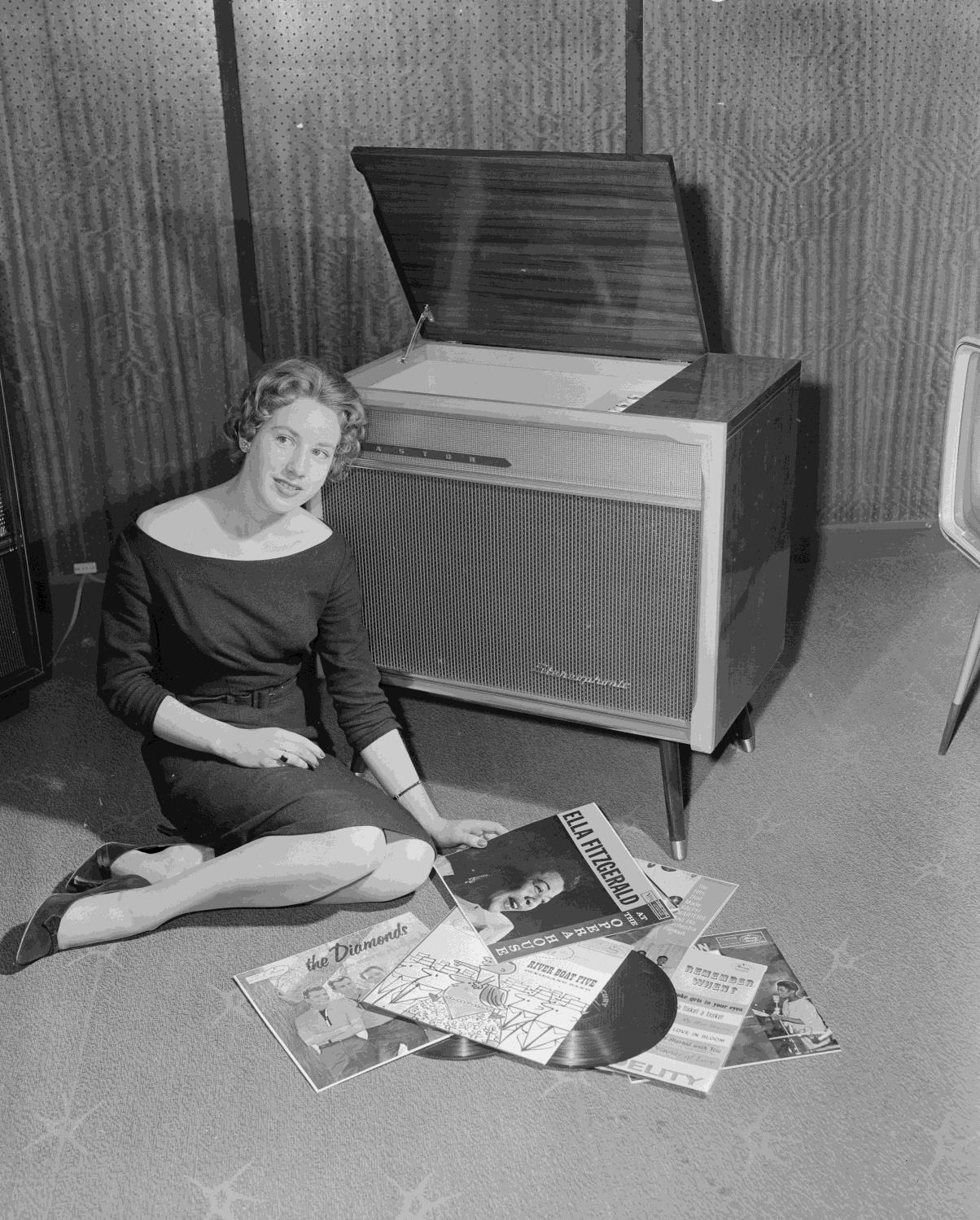 Portrait of Astor Electronics  'Miss Radio' sitting next to  a record player and vinyl  records. 1959

Photographer:
Laurie Richards
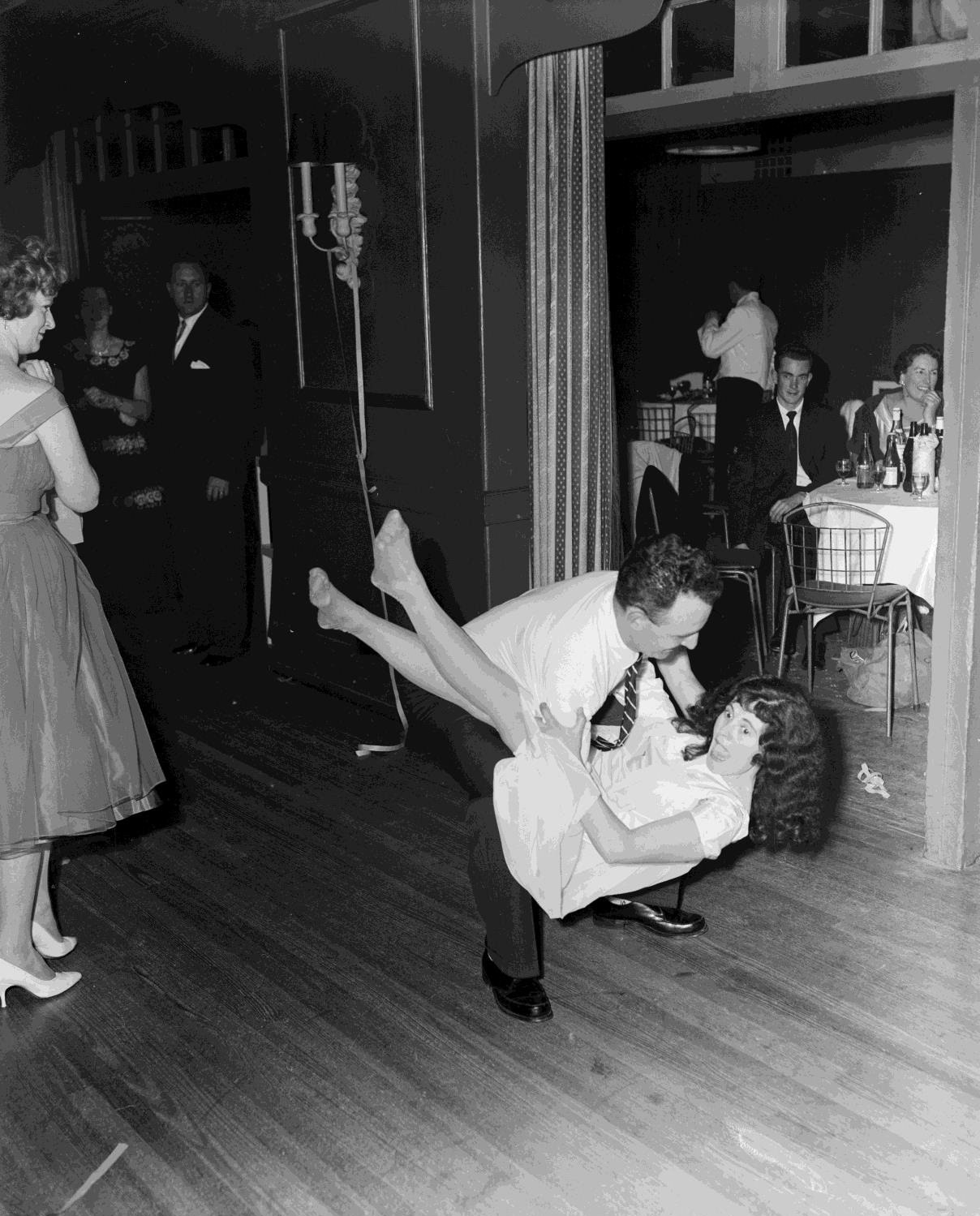 Couple dancing at a  social function held at  the reception centre at 9  Darling Street, South  Yarra. South Yarra, VIC.
1959

Photographer:  Laurie Richards
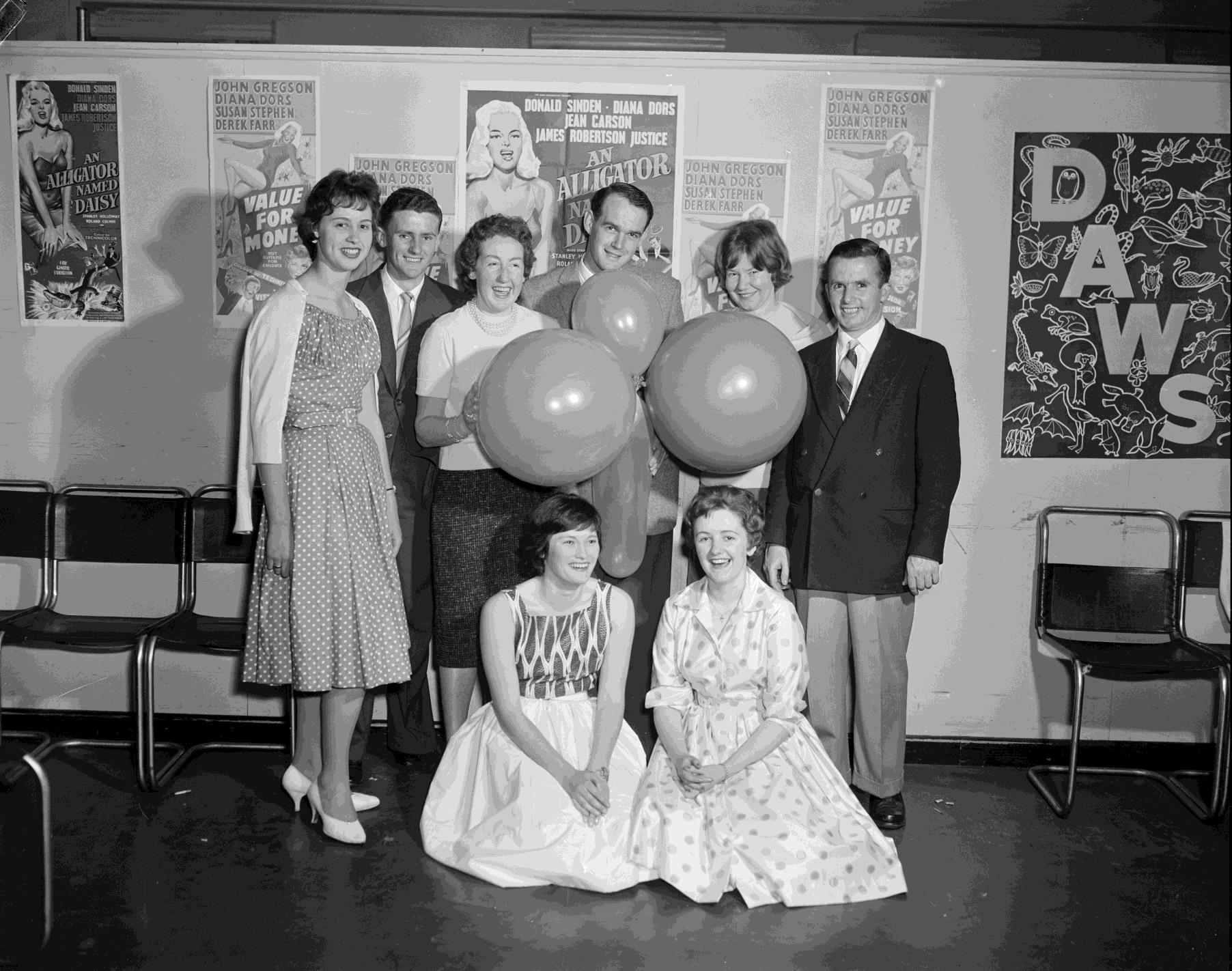 Group of people holding  balloons at a social dance.  1959

Photographer:
Laurie Richards
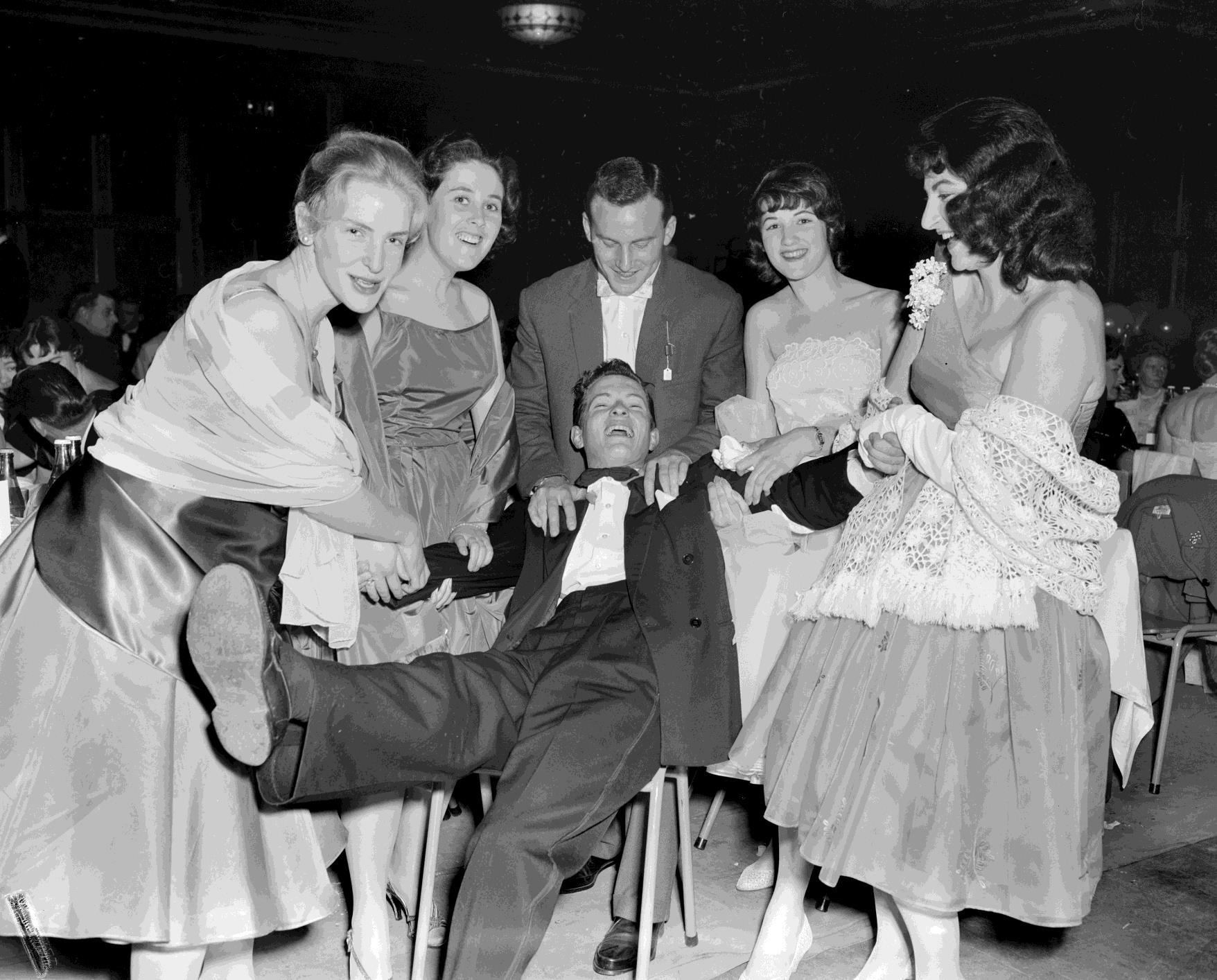 Group celebrating at a social  event. Caulfield, VIC. 1959
Photographer:
Laurie Richards
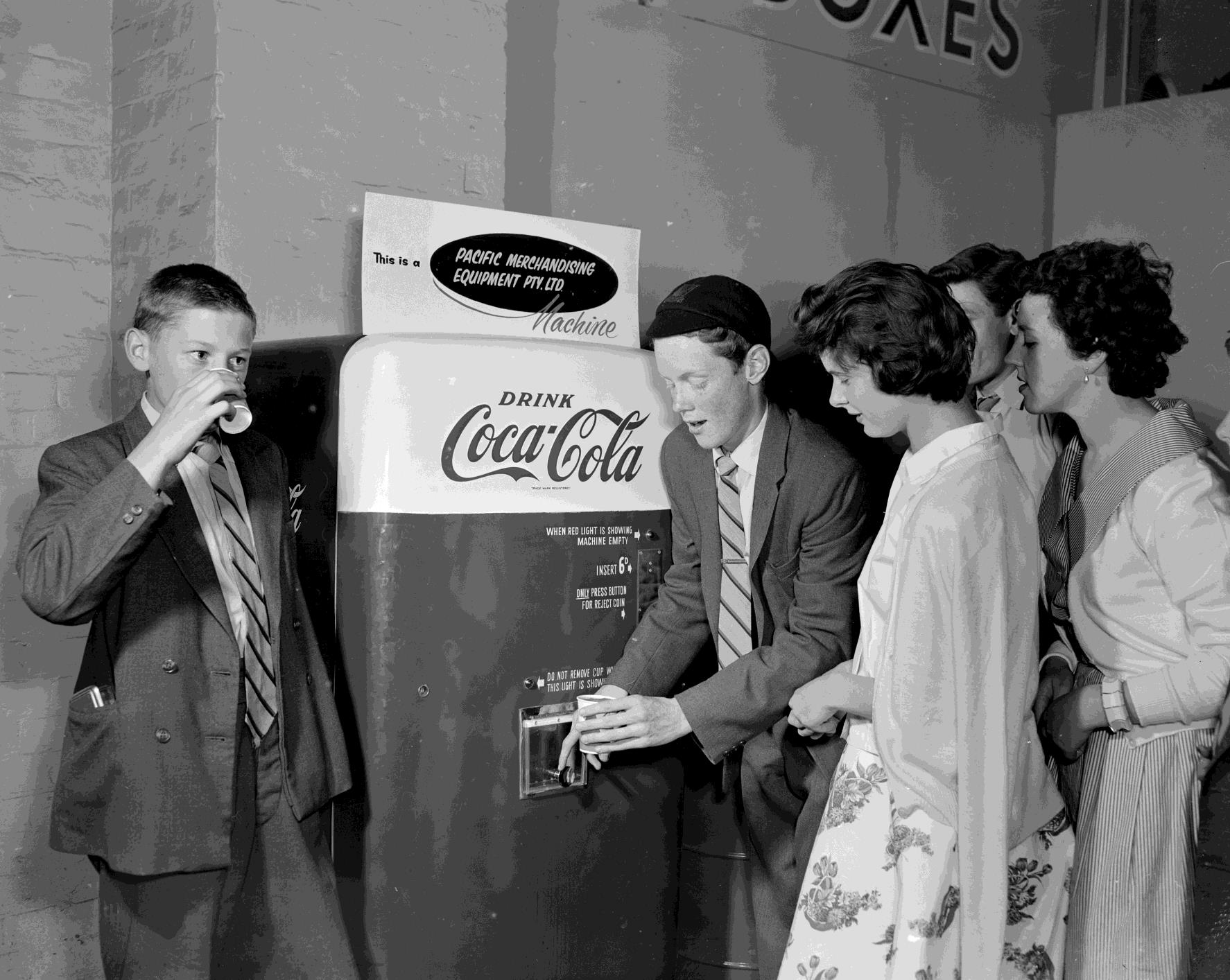 Children standing with a  Coca-Cola vending  machine. 1959

Photographer:
Laurie Richards
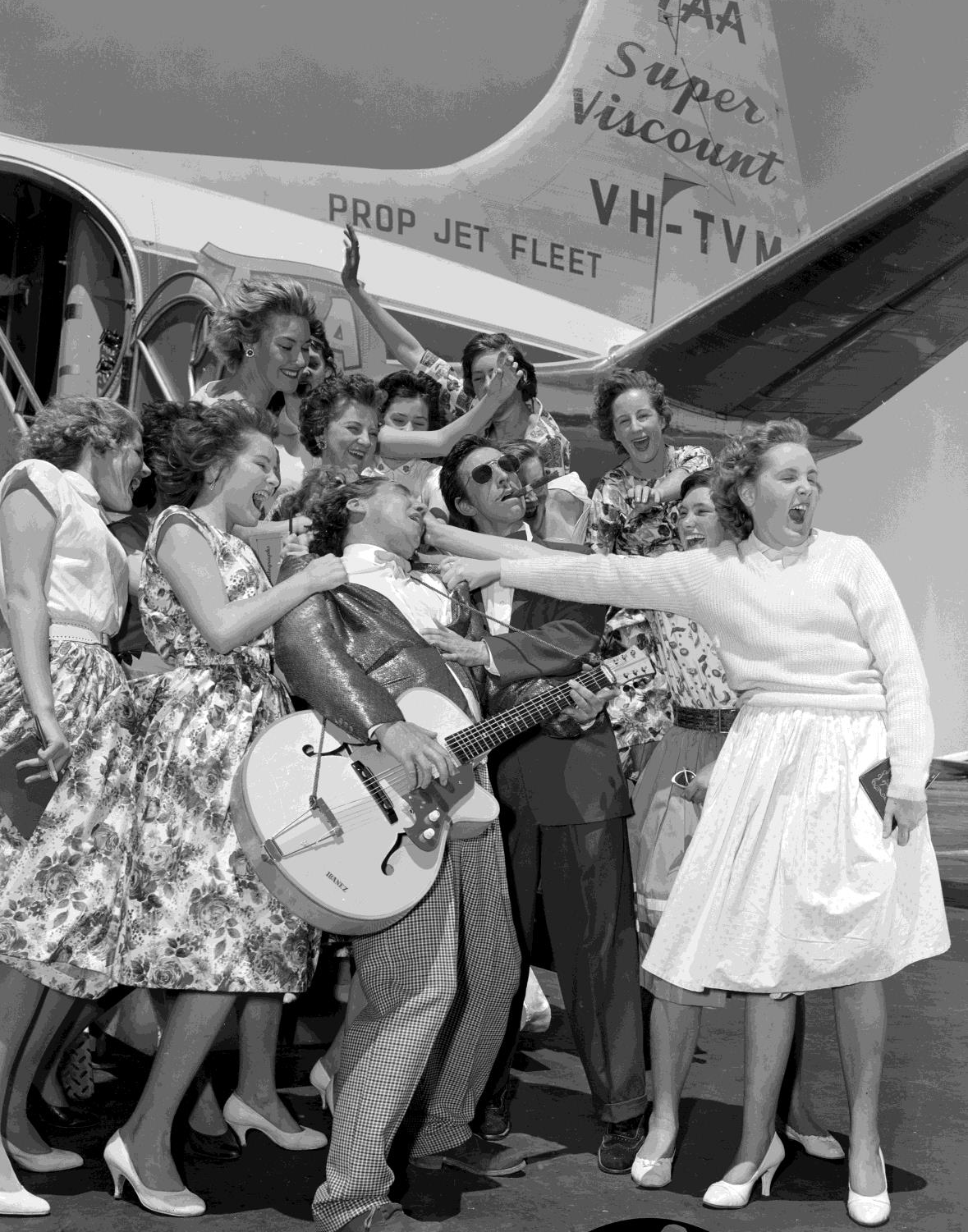 Screaming girls greeting  a musician at the  airport. Essendon  Airport, VIC. 1959

Photographer:  Laurie Richards
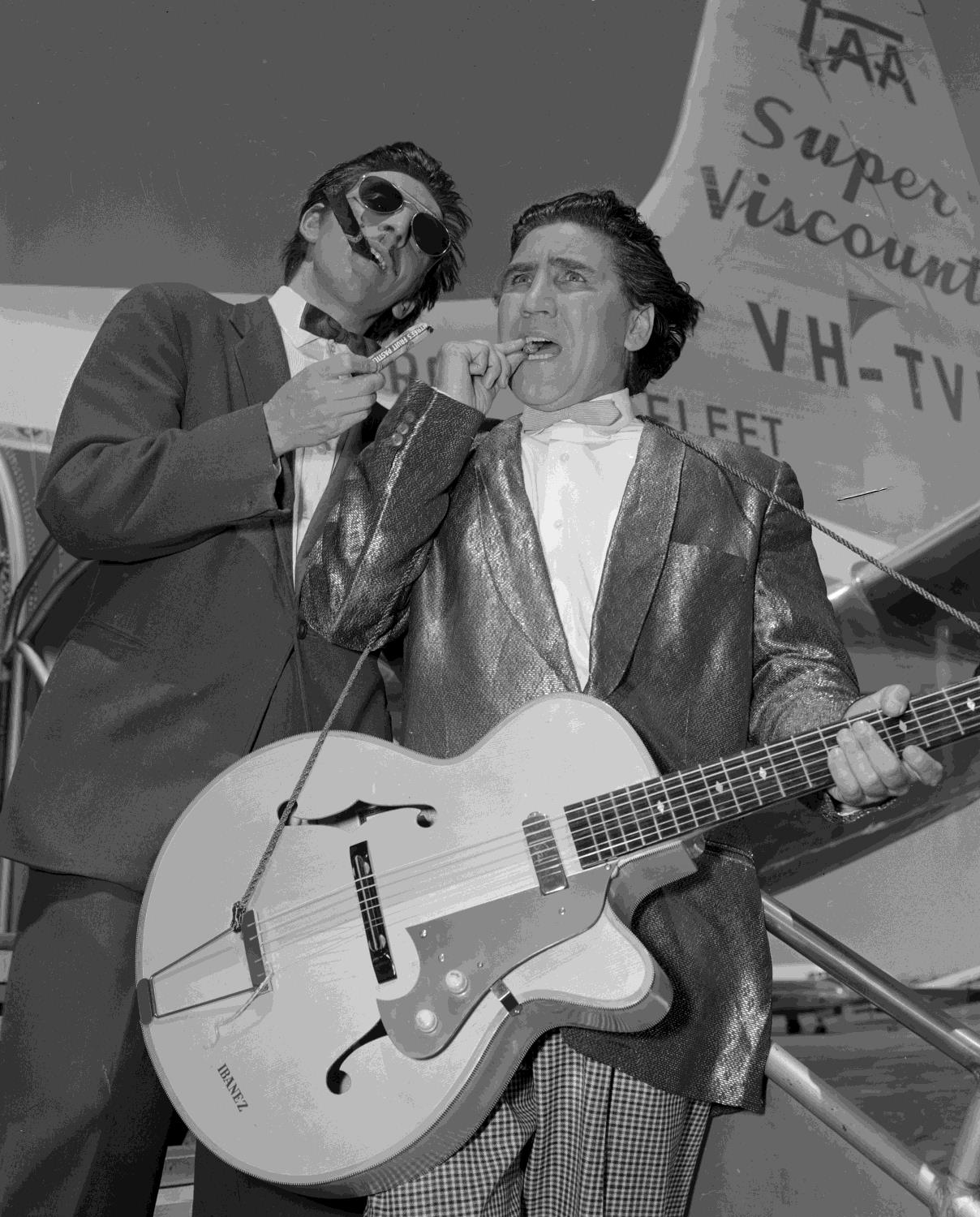 Male performers arriving  at the airport. Essendon  Airport, VIC. 1959

Photographer:
Laurie Richards
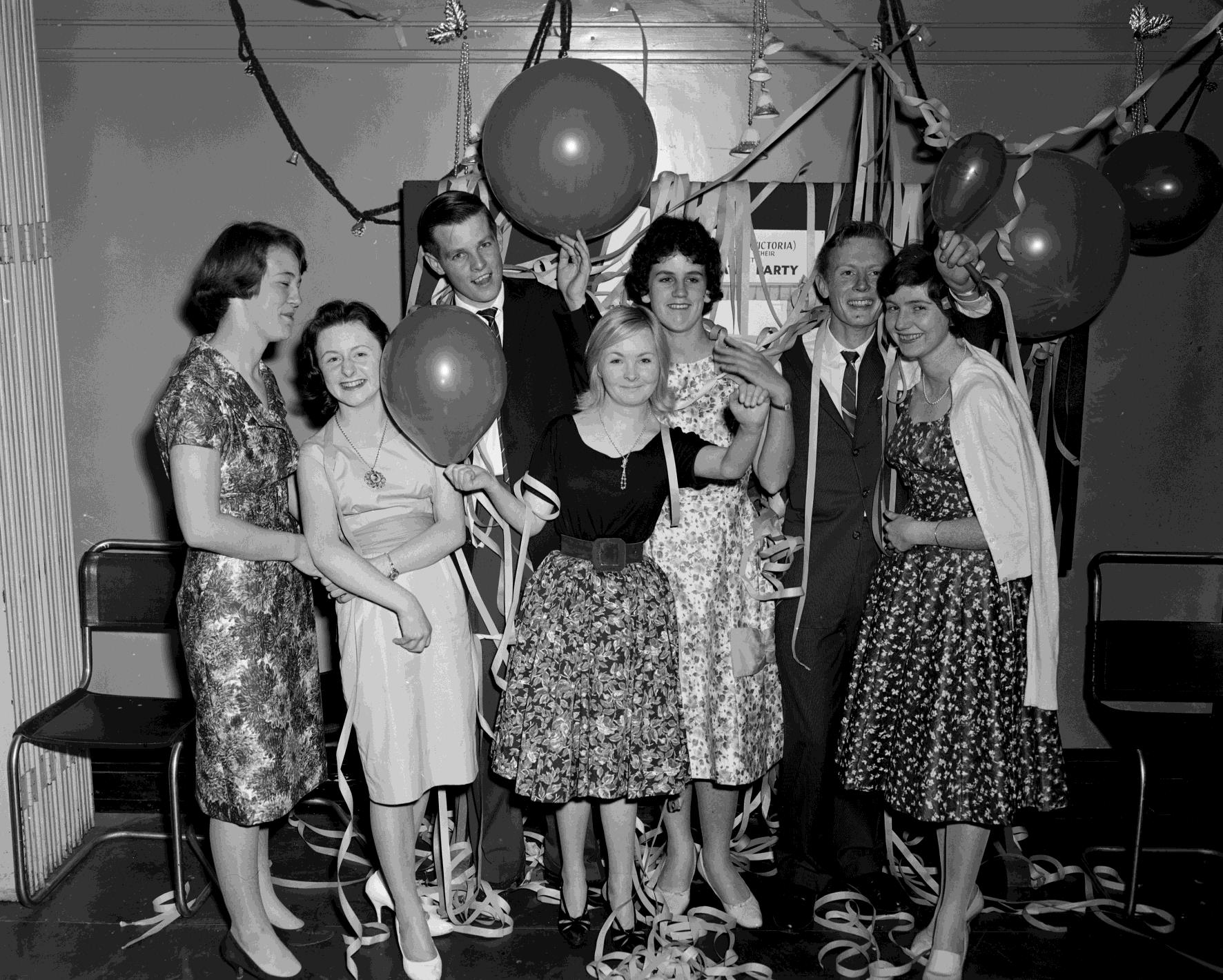 Group covered in  streamers and balloons  at a social event. 1959

Photographer:  Laurie Richards
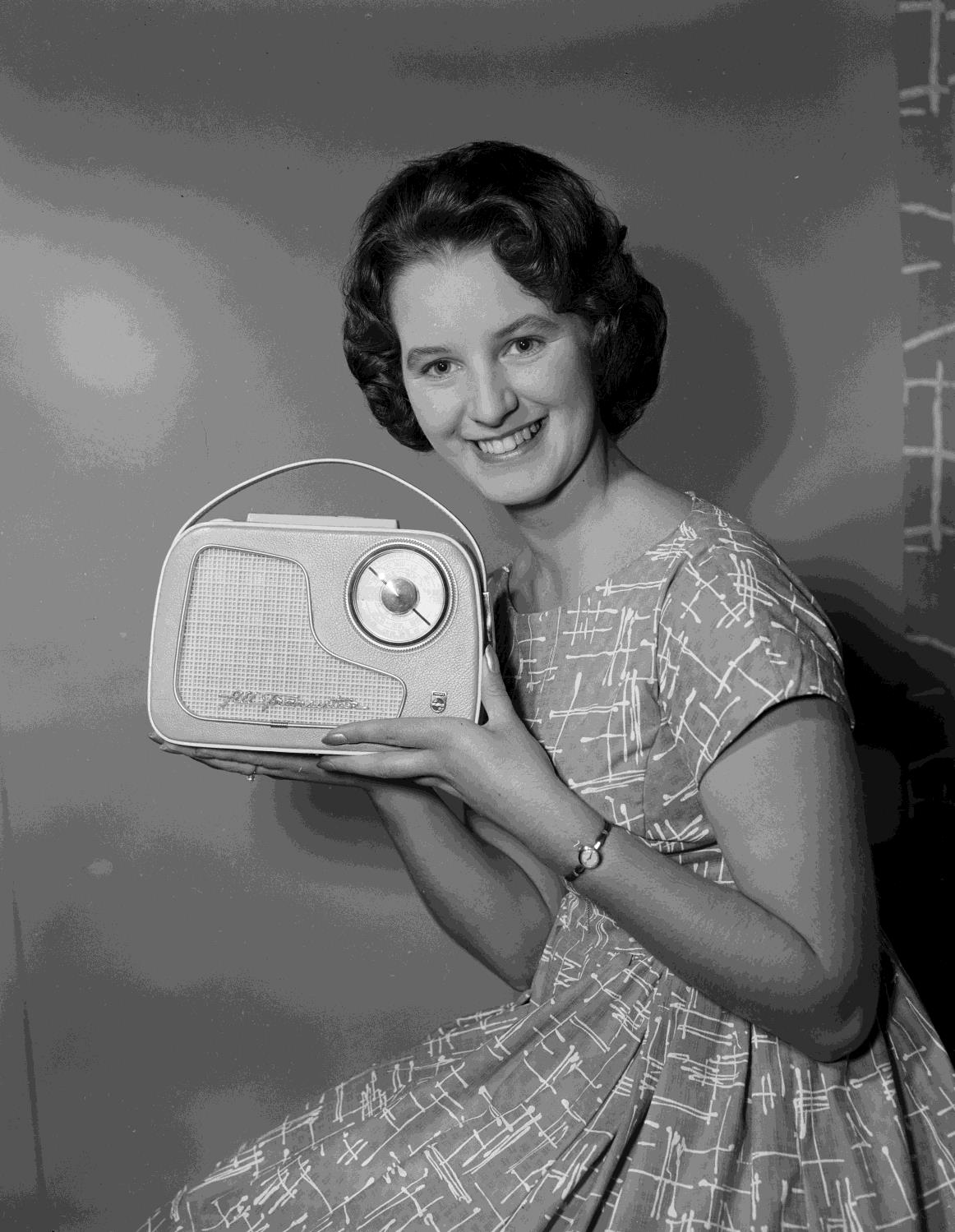 'Miss Victoria' holding  up a Philips All  Transistor radio. 1960

Photographer:  Laurie Richards
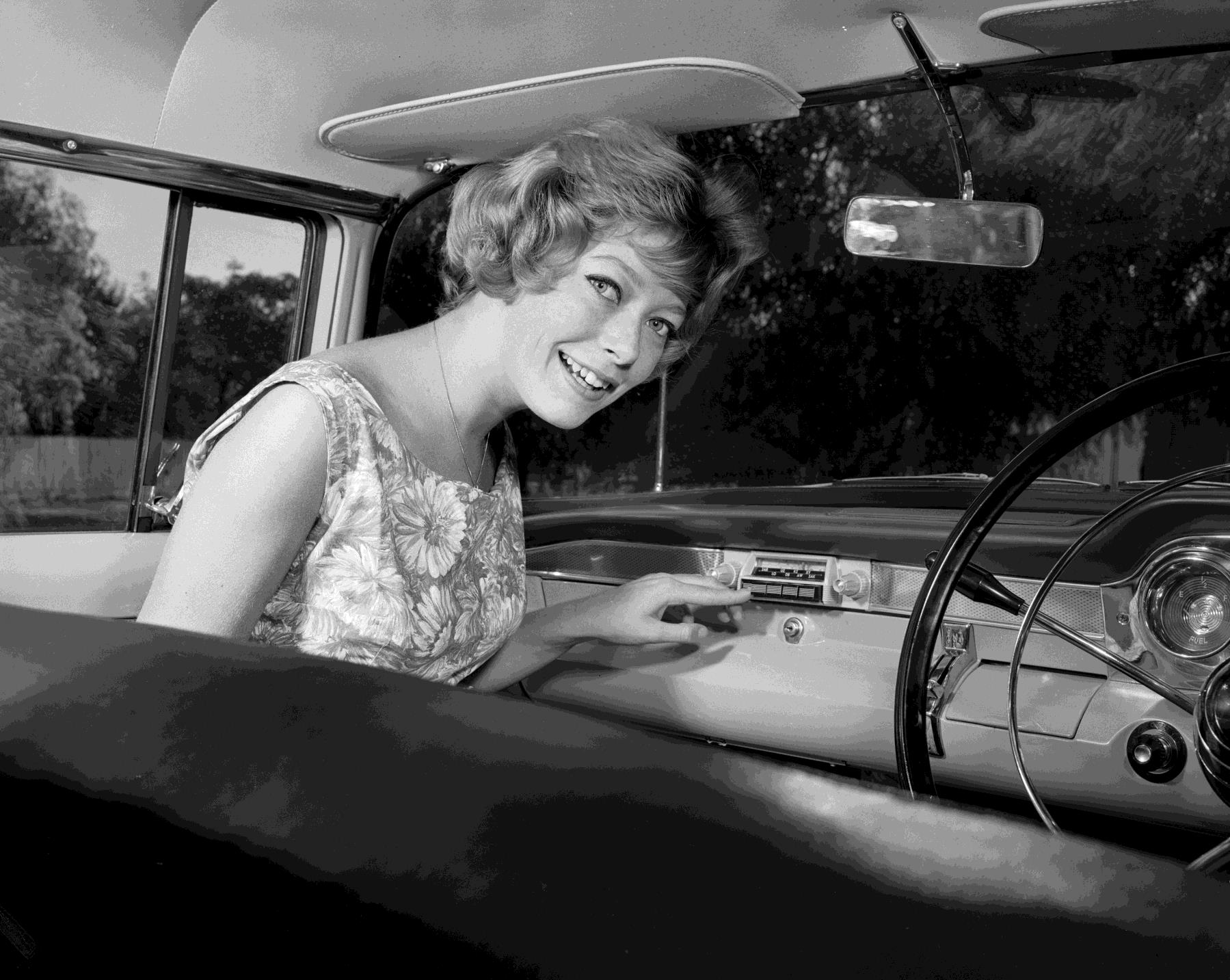 Woman sitting in the front  seat of a motor car  selecting a radio station.
1960

Photographer:
Laurie Richards
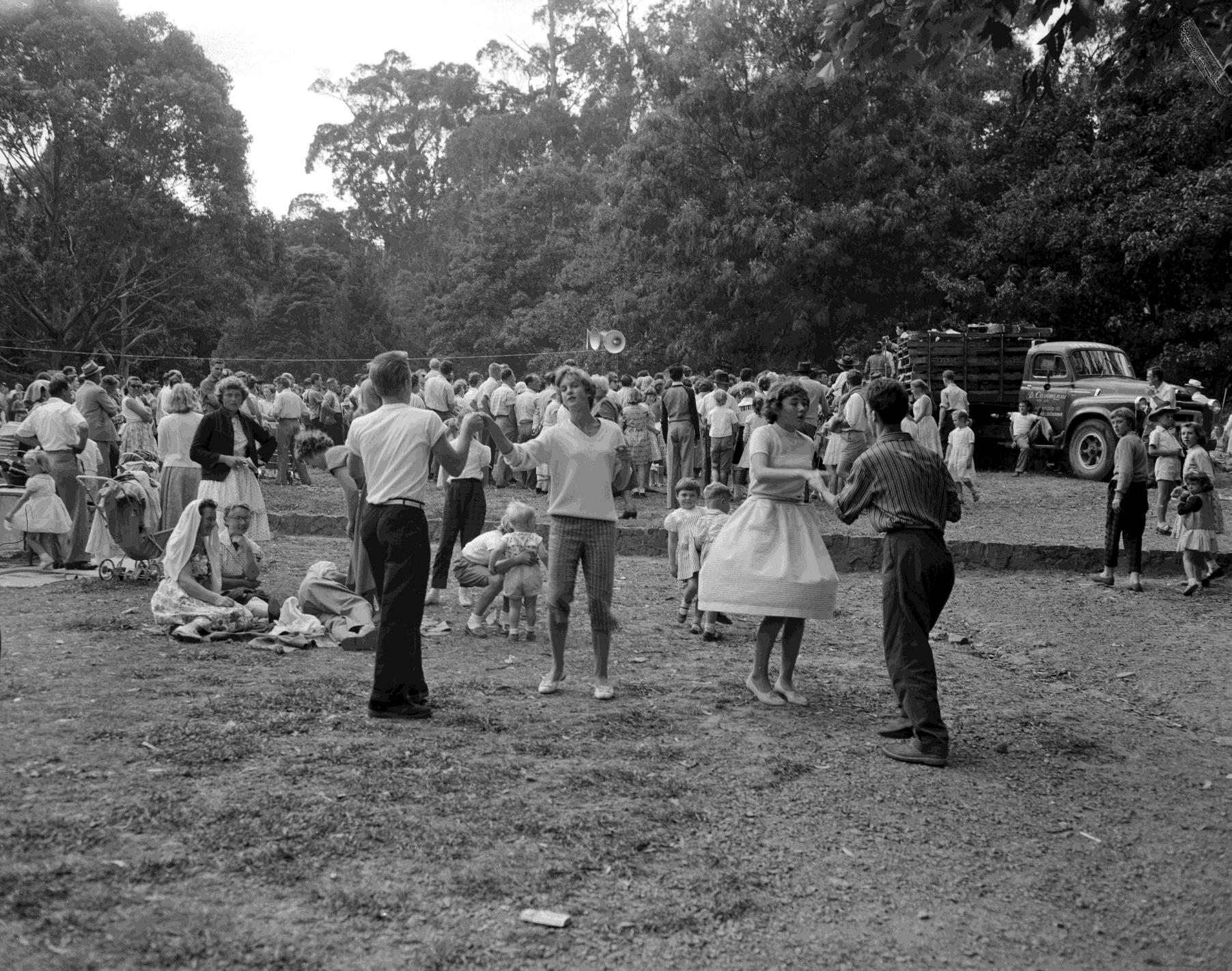 People dancing at a garden  party. Ferntree Gully, VIC.
1960

Photographer:  Laurie Richards
Popular Celebrity Icons
Can you name the following famous celebrities?
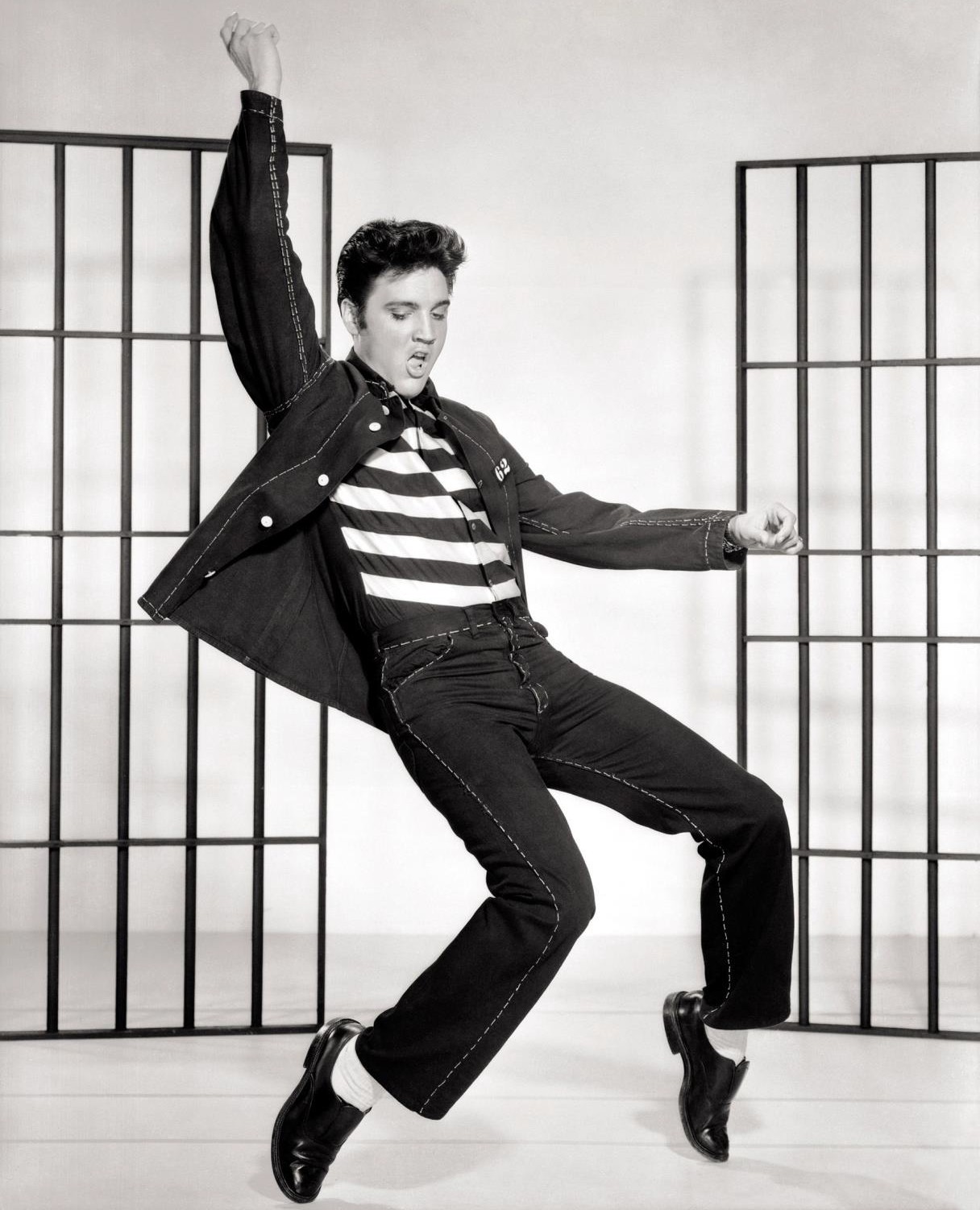 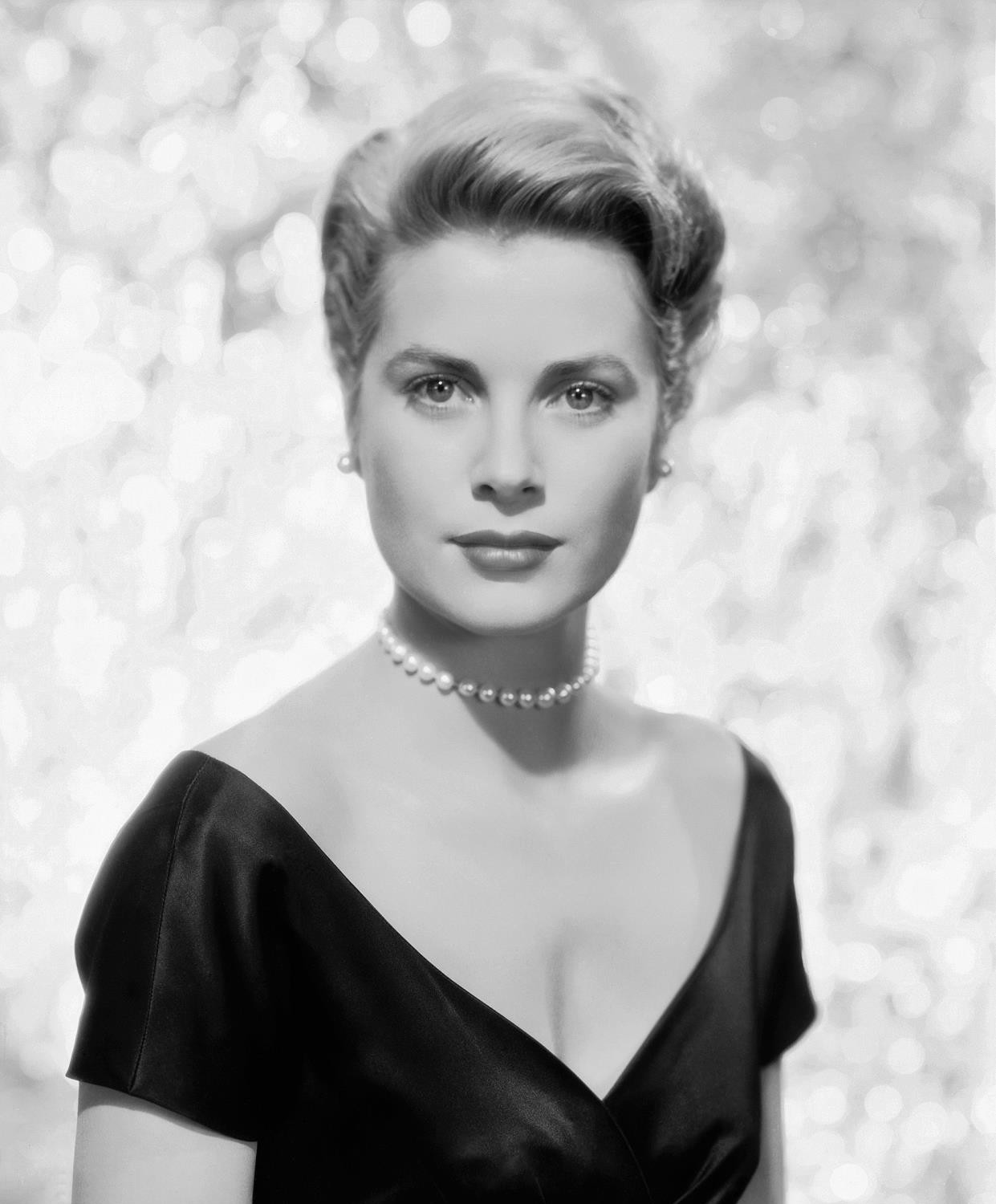 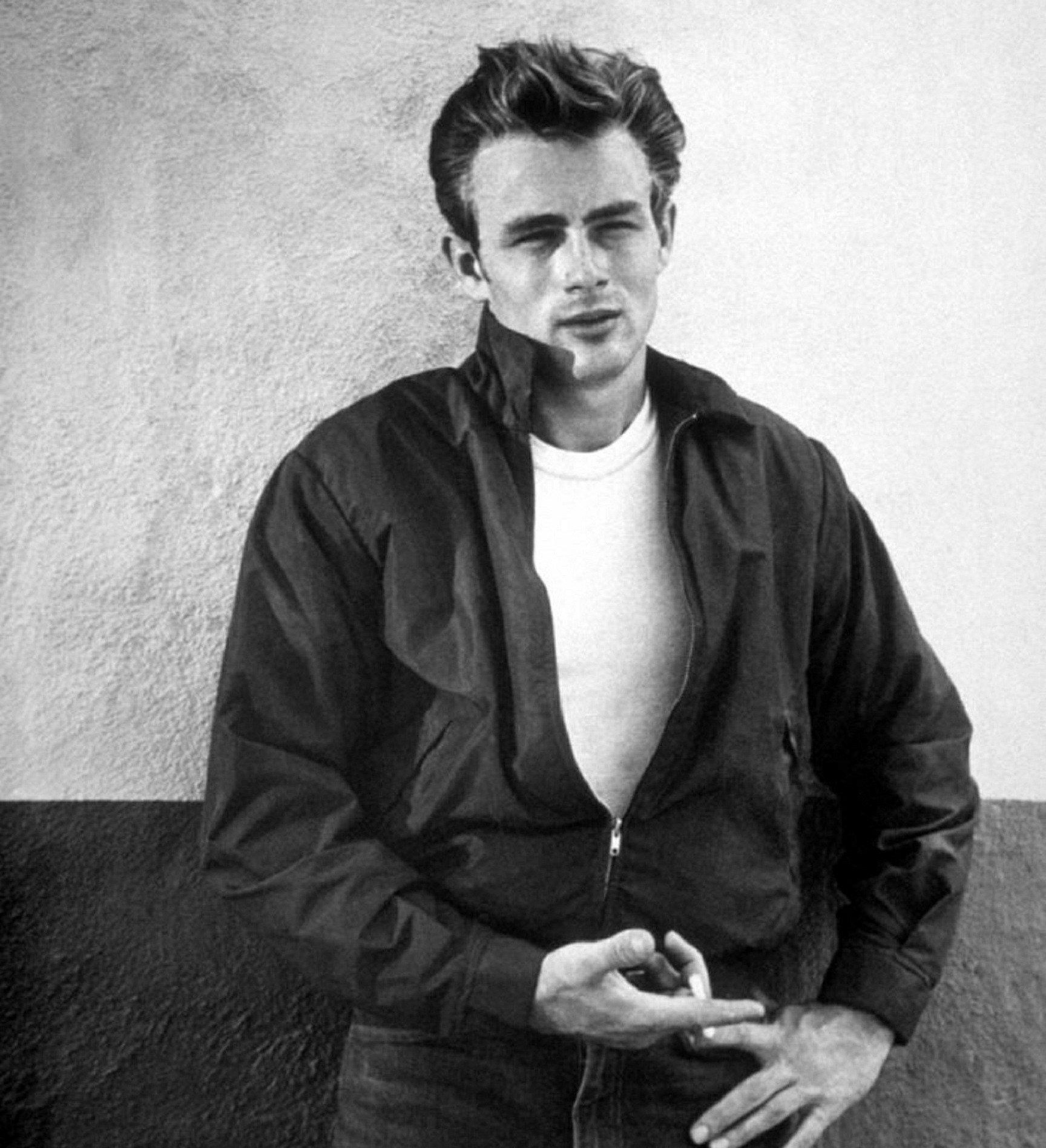 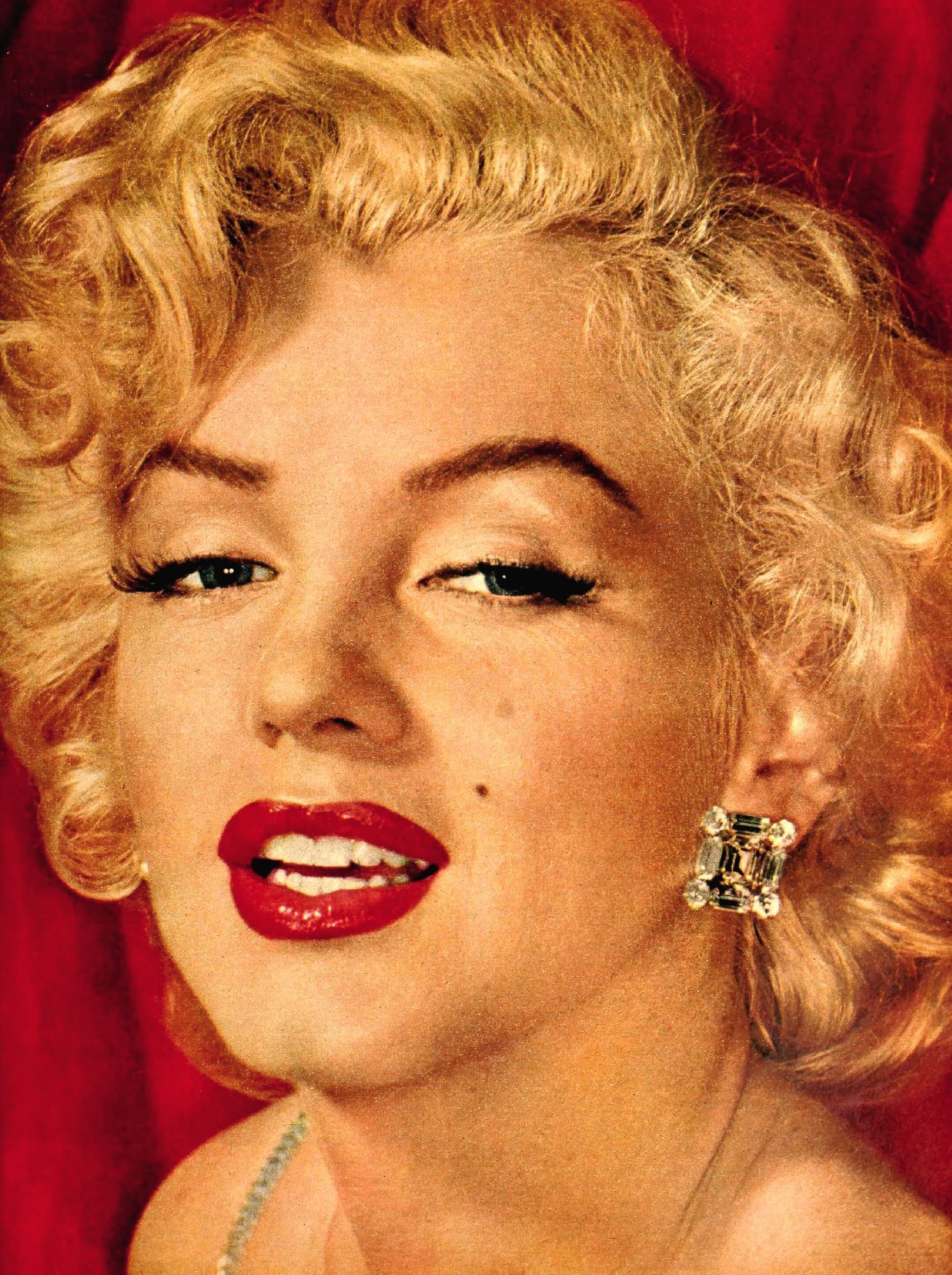 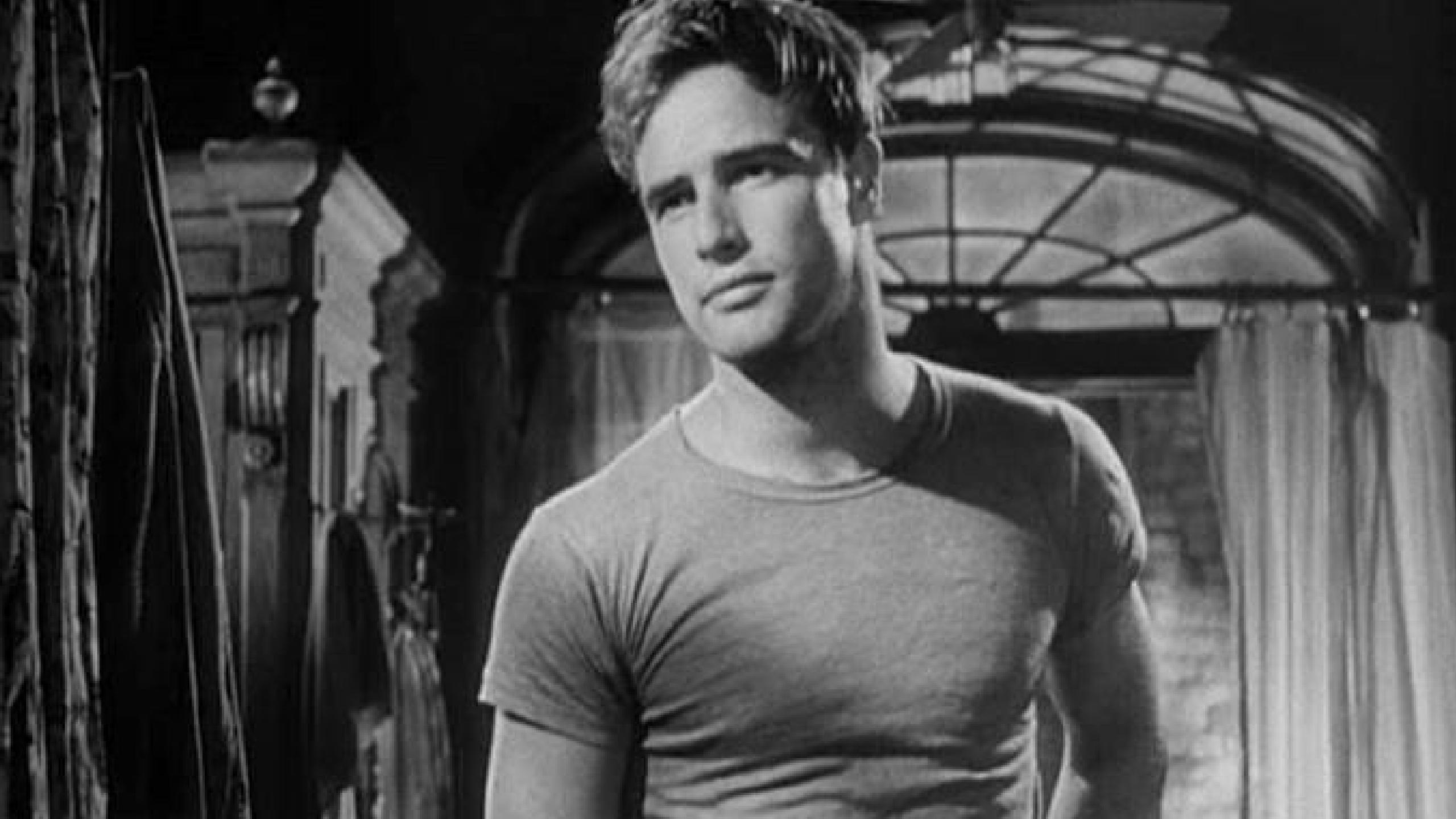 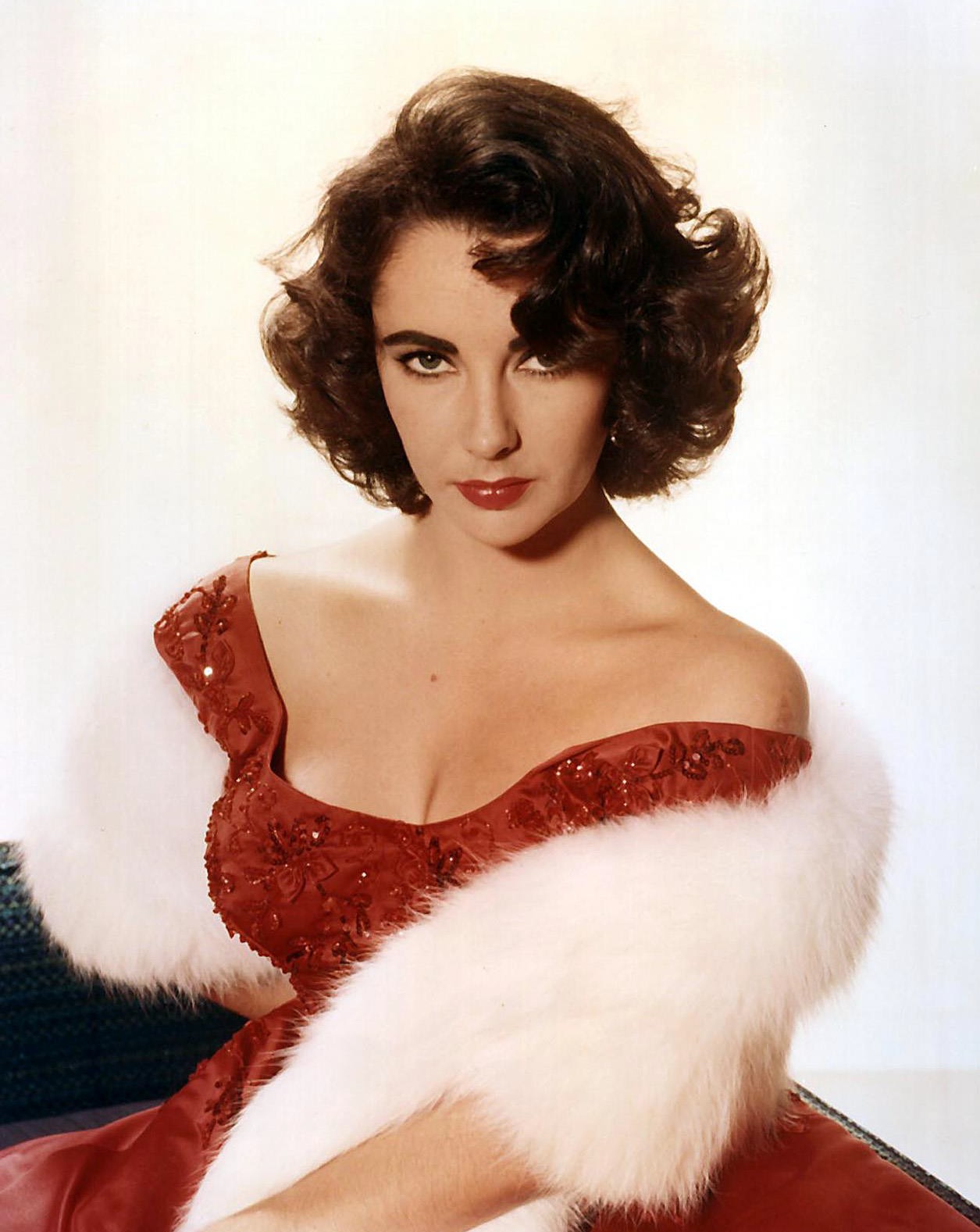 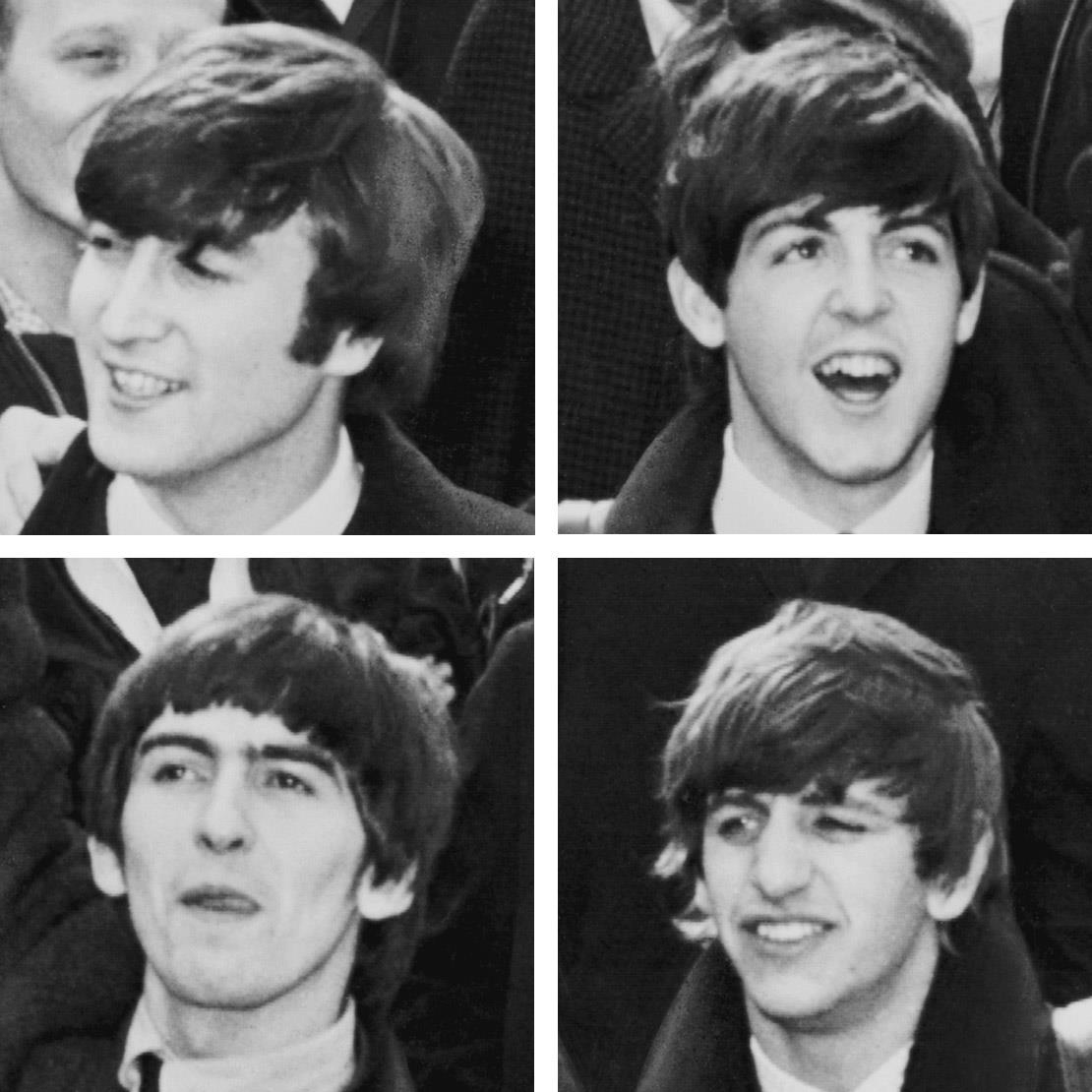 1. Elvis Presley
Grace Kelly
James Dean
Marilyn Monroe
Marlon Brando
Elizabeth Taylor
The Beatles:  John Lennon  Paul McCartney  George Harrison  Ringo Starr